«Живые   письма дошкольников»
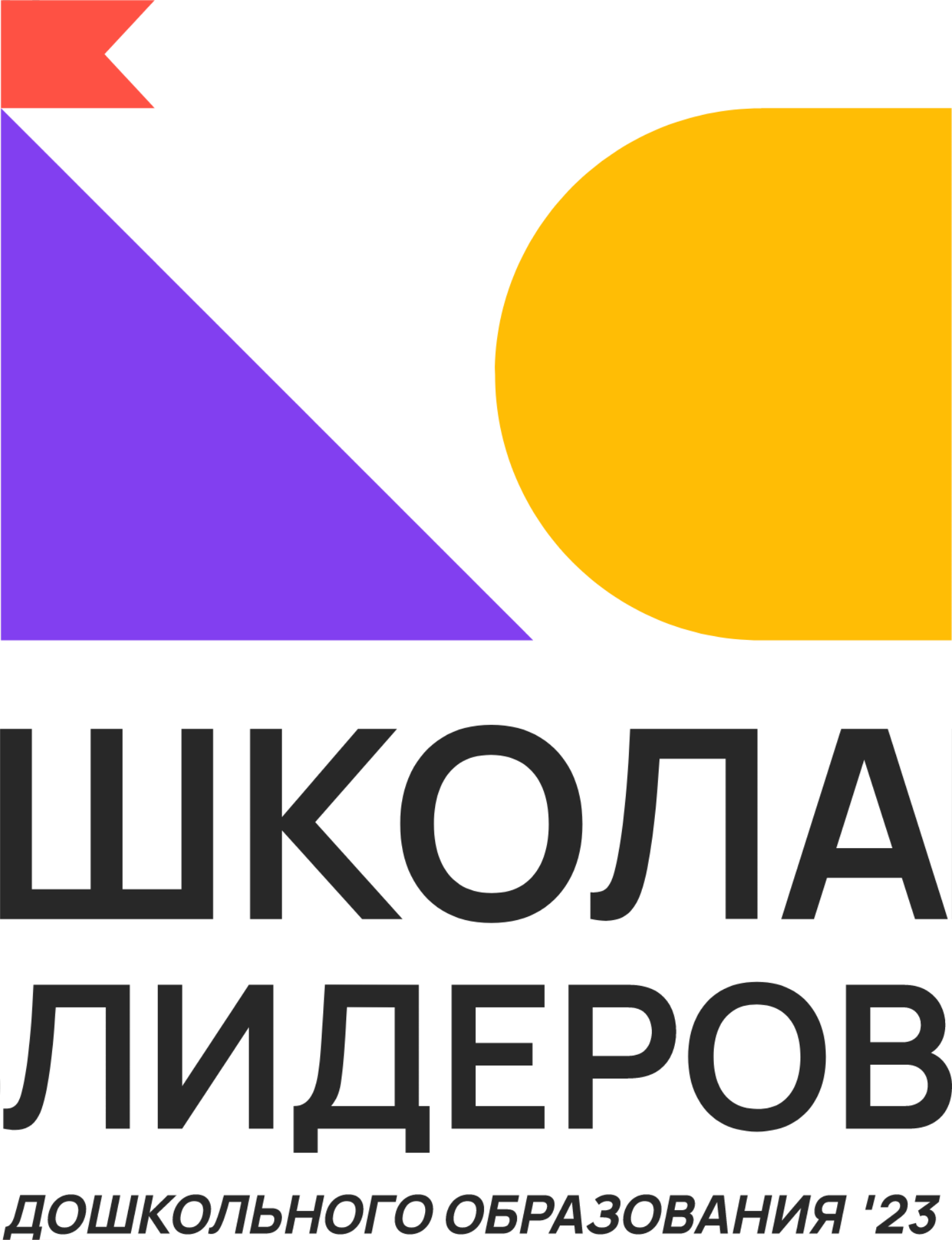 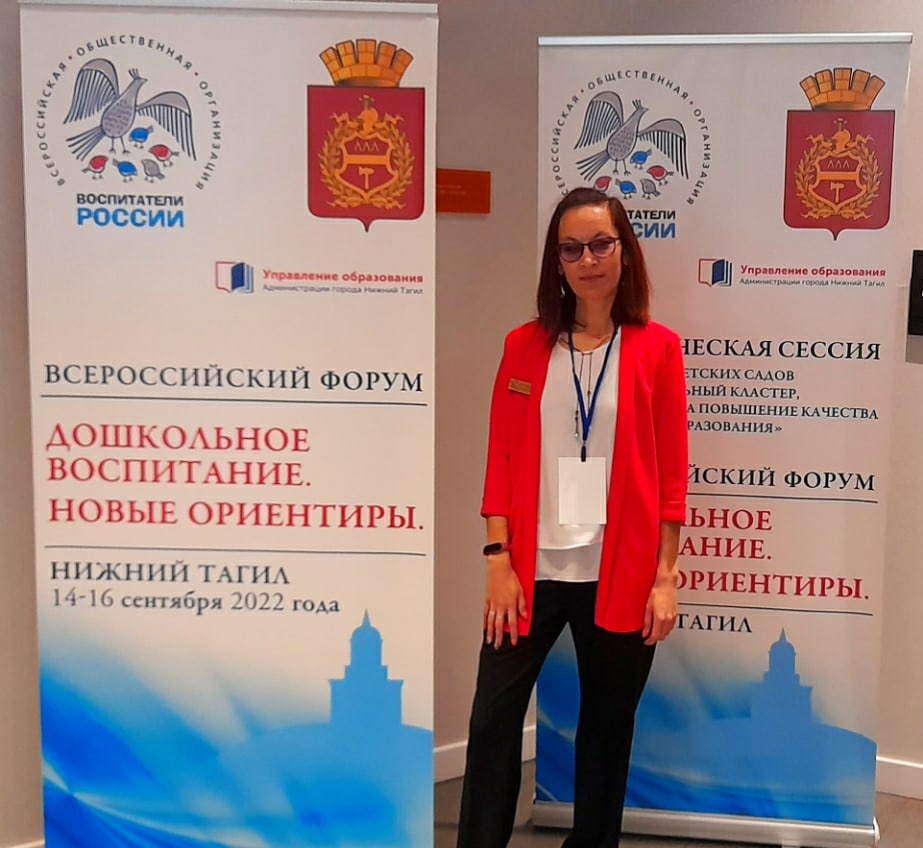 Саткеева Жанара Жаслановна
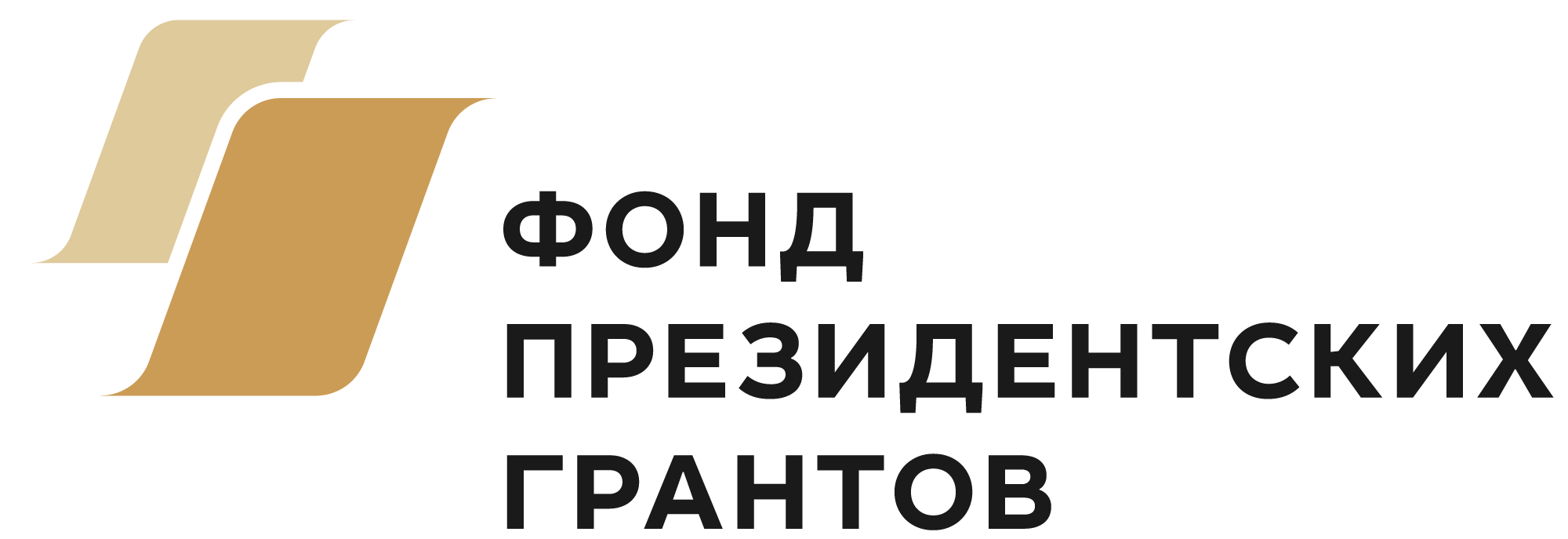 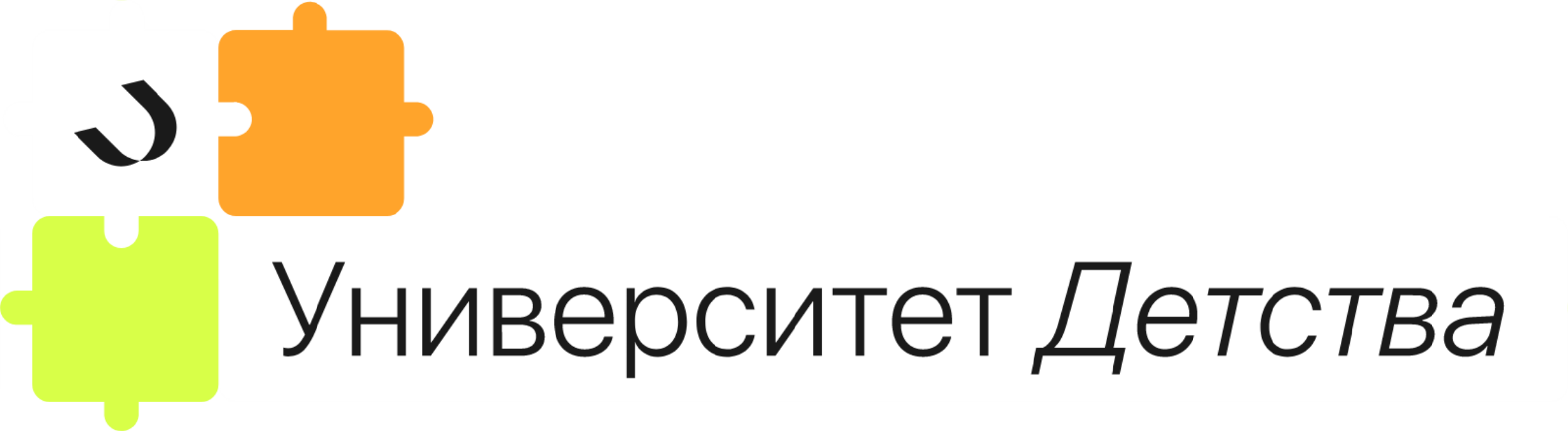 Что же такое «Живые письма дошкольников»
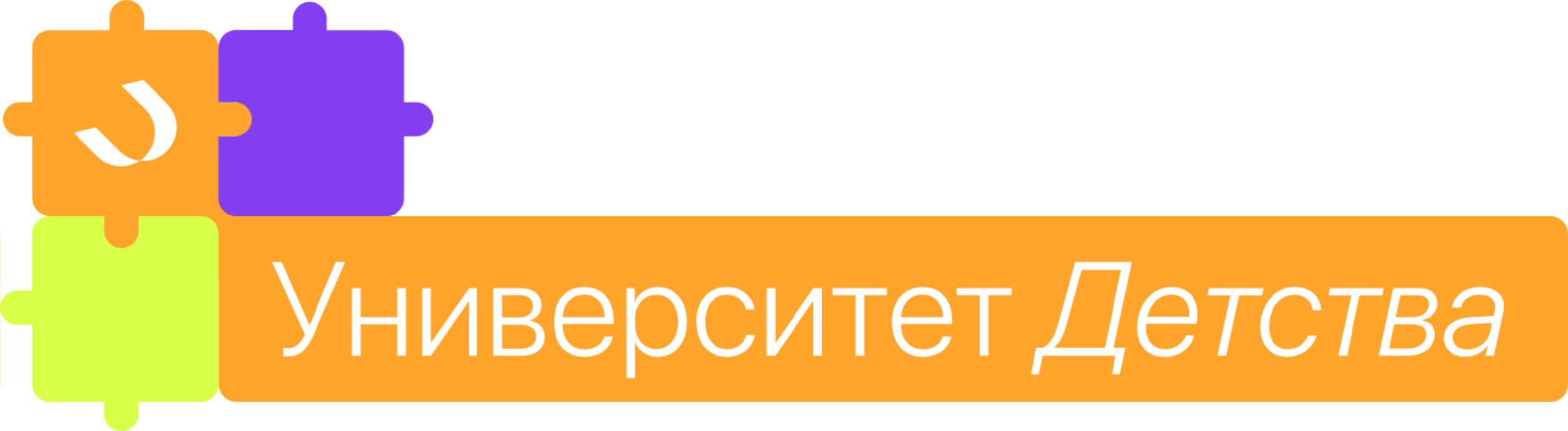 это новая форма организации командной  профессиональной деятельности дошкольного образования в сети, работающих по развитию детской инициативы и патриотическому  воспитанию  в сетевом  сообществе.
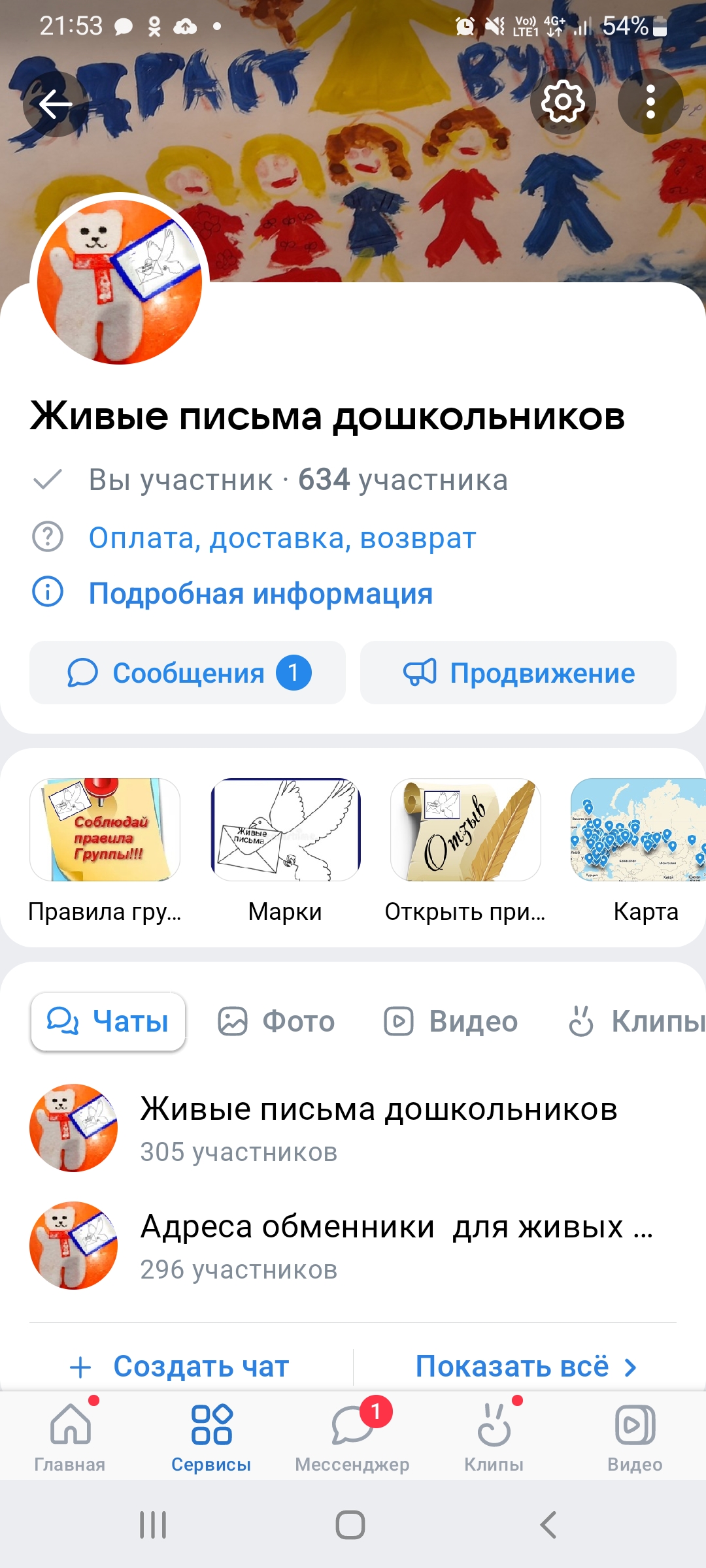 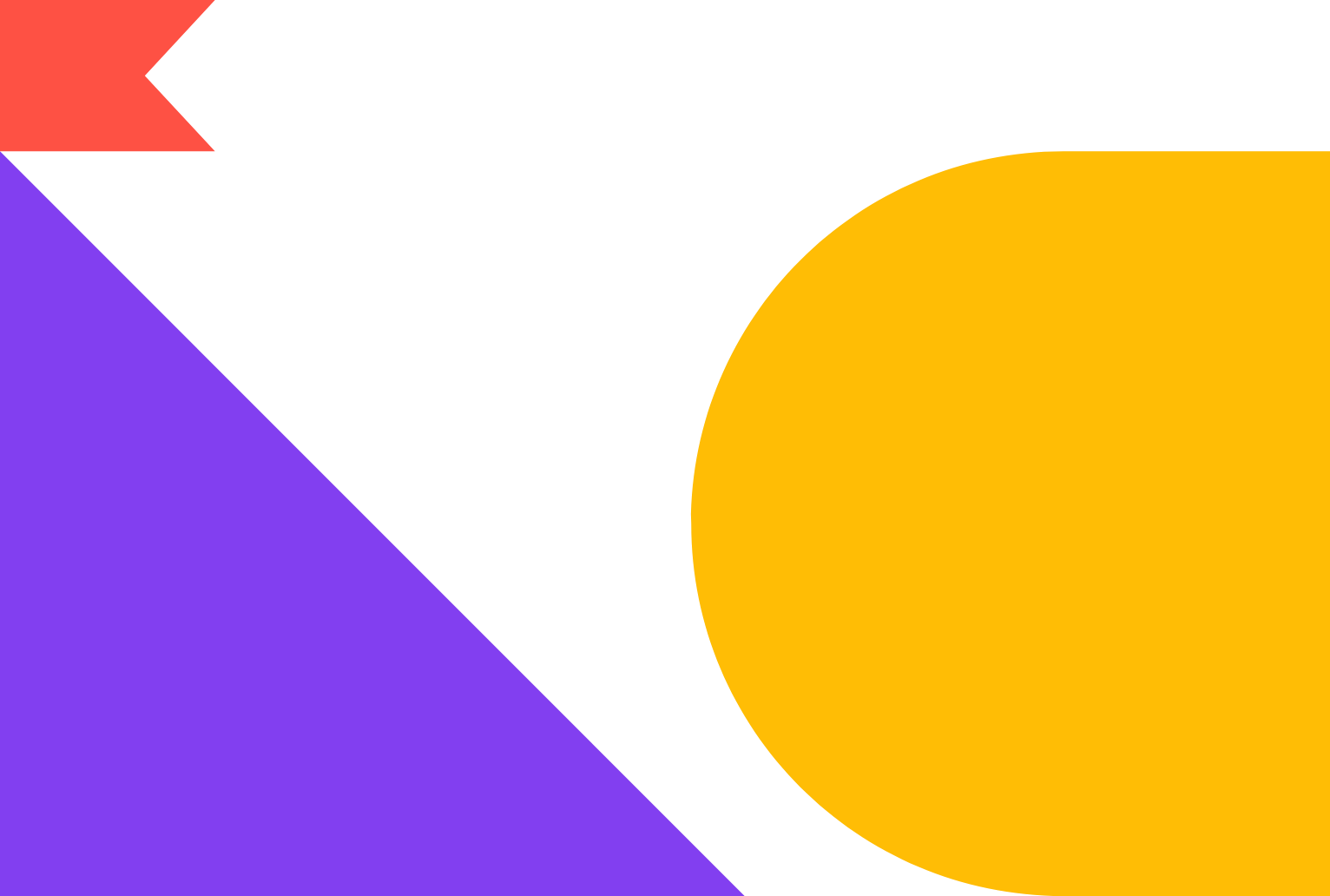 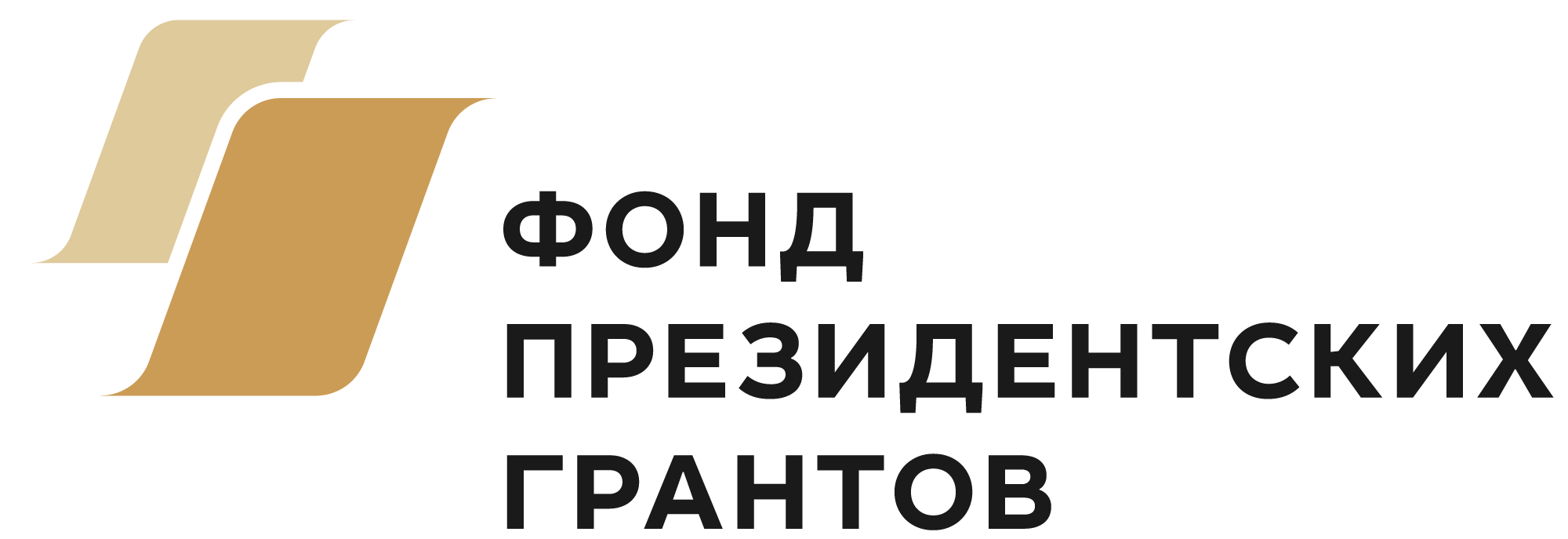 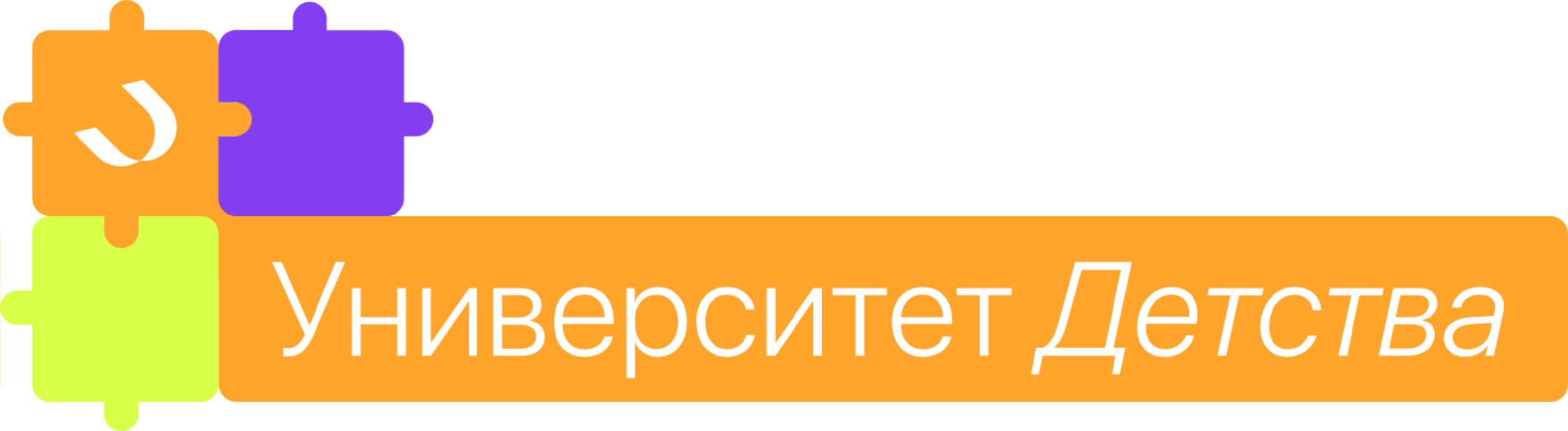 «Живые письма дошкольников» -
позволяет педагогам, живущим в разных уголках одной страны общаться друг с другом, решать профессиональные вопросы патриотического воспитания и развития детской инициативы , реализовать себя и повышать свой профессиональный уровень
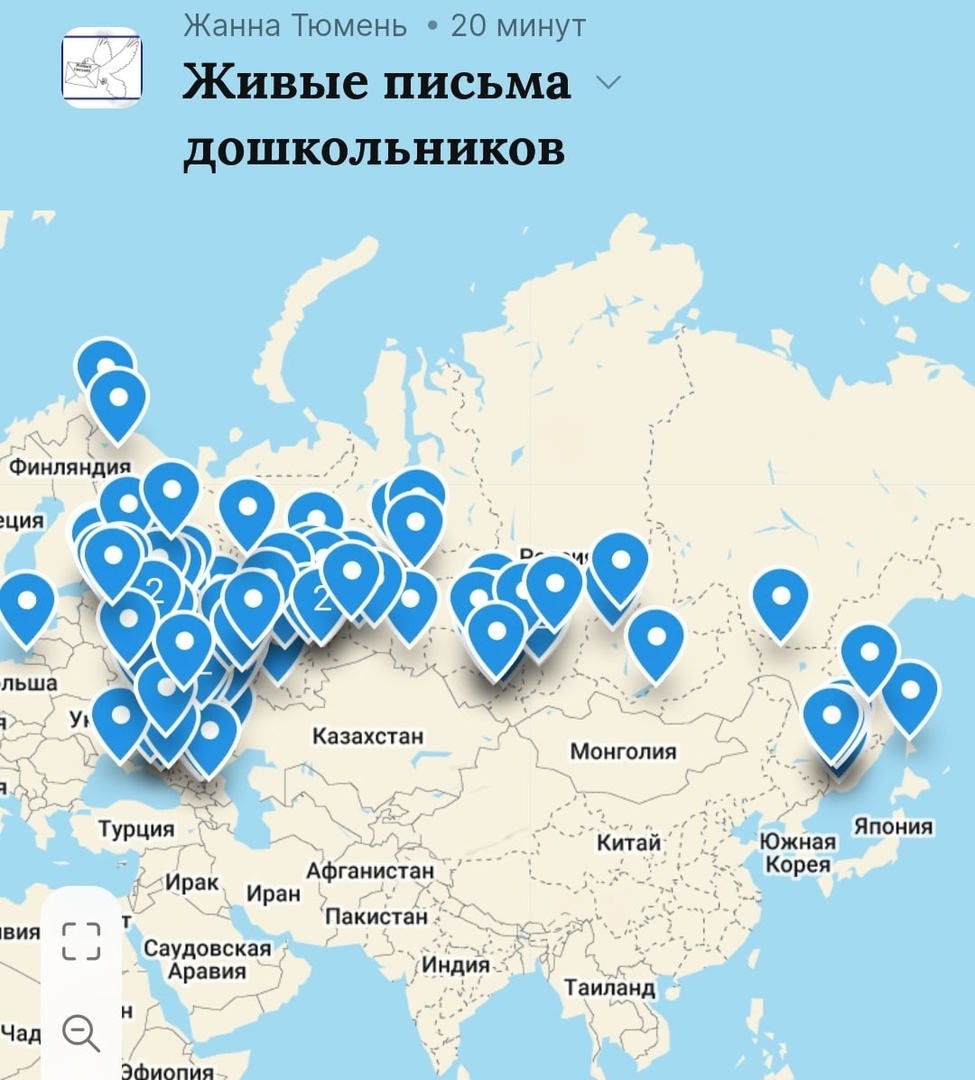 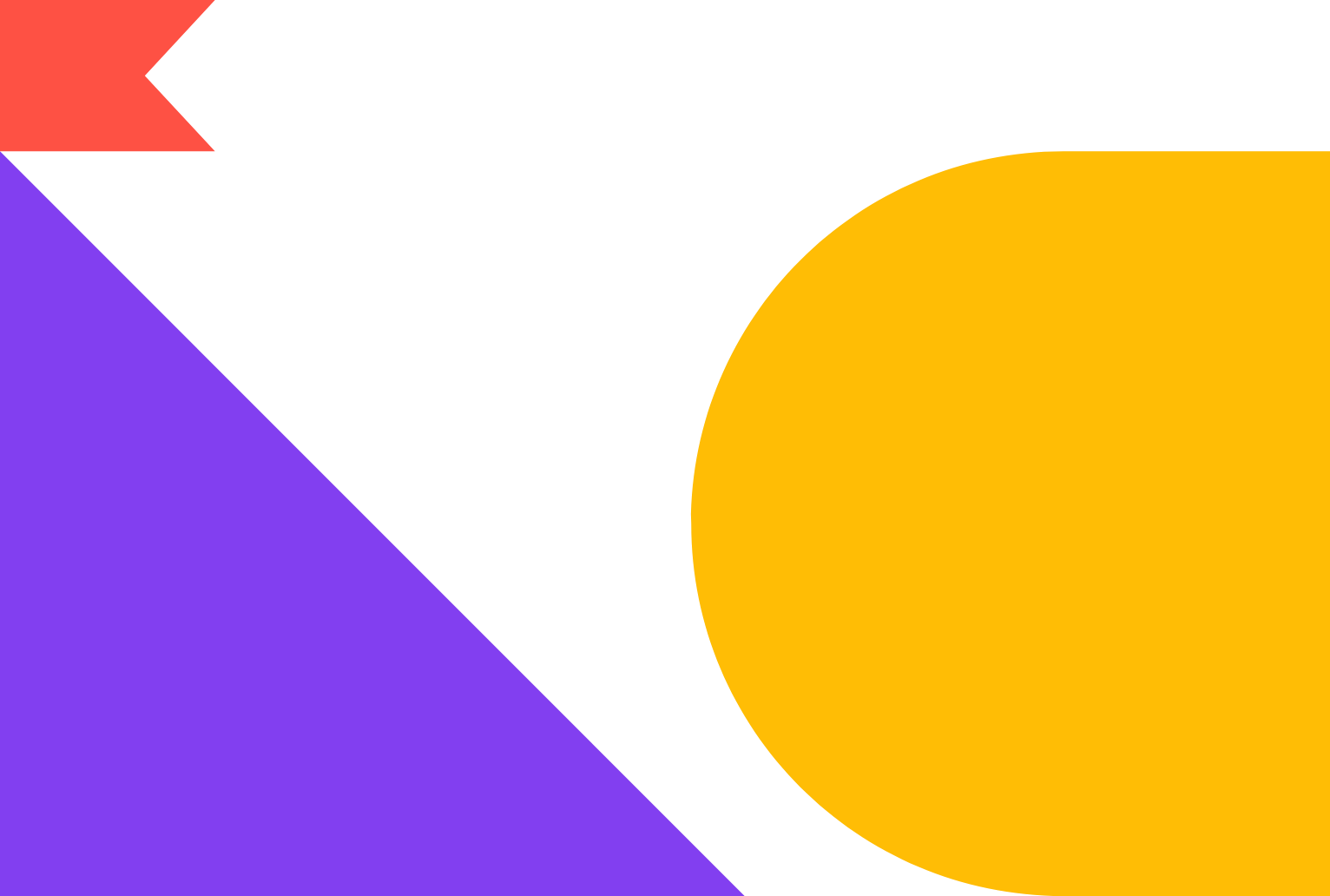 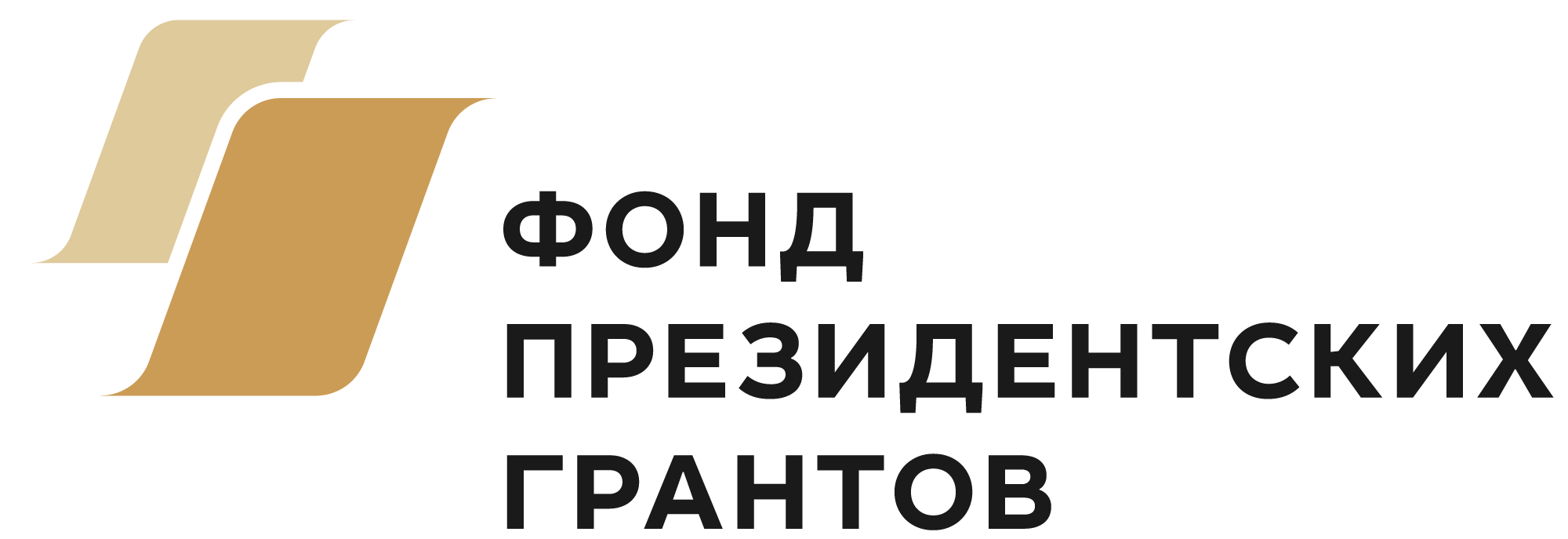 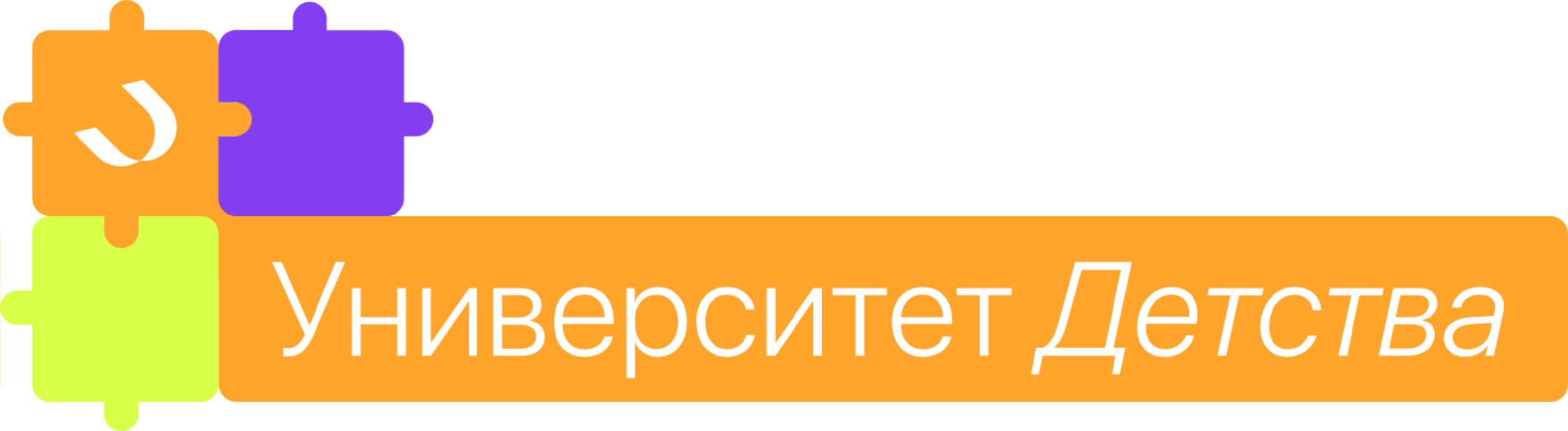 «Живые письма дошкольников» это еще рукотворное письменное взаимодействия  вне Интернета
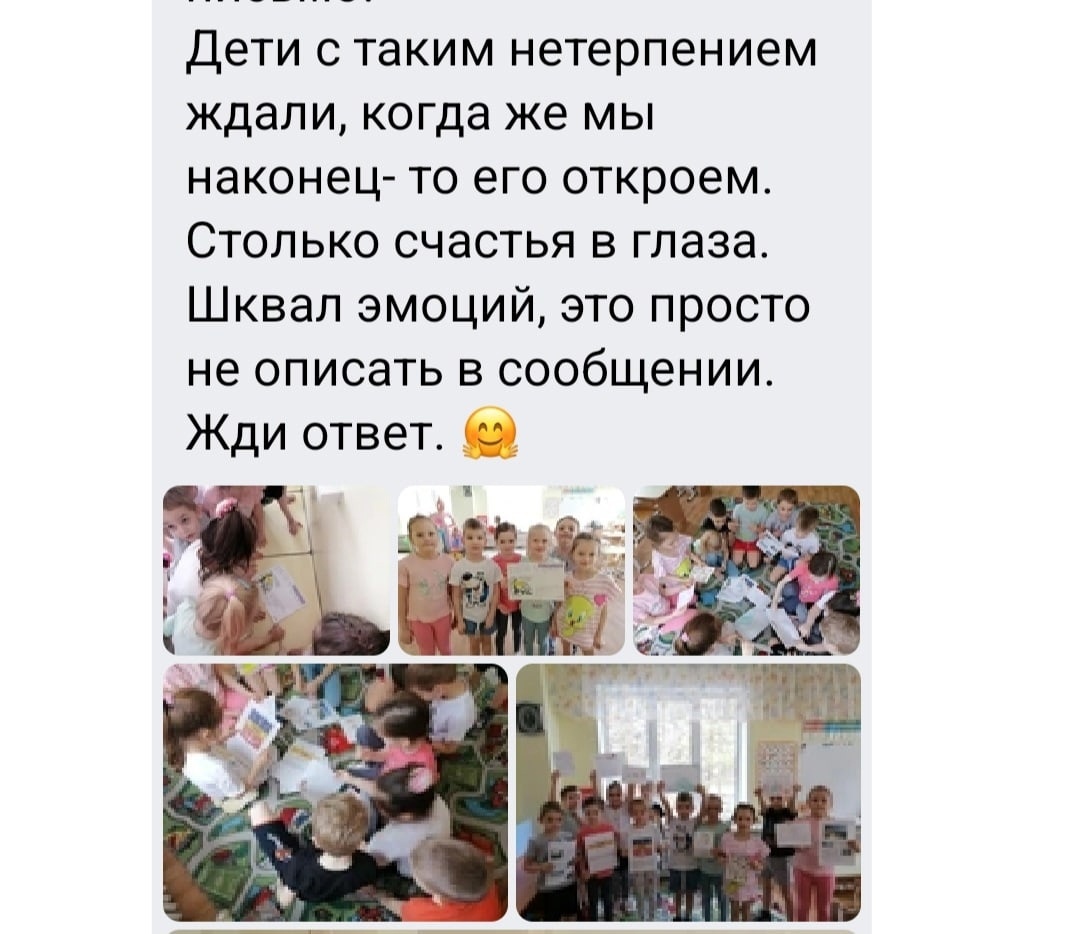 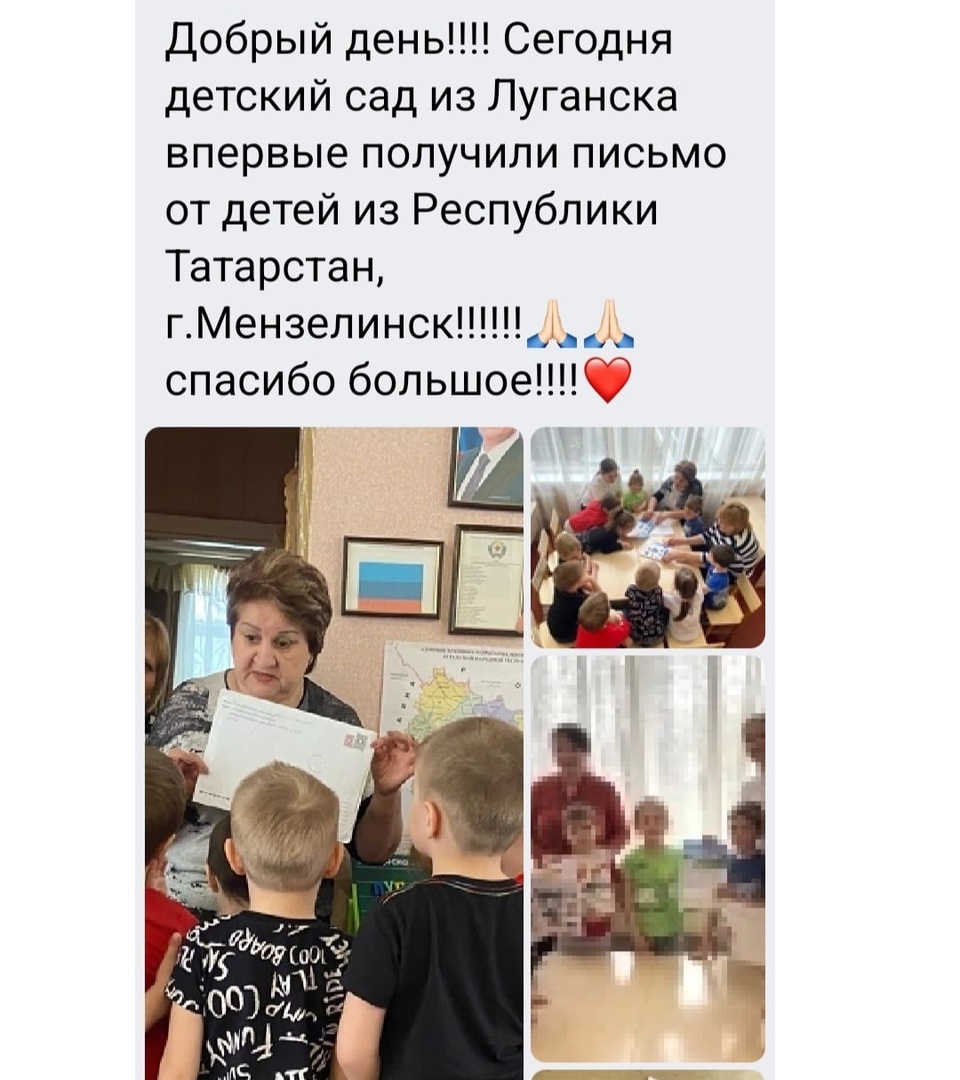 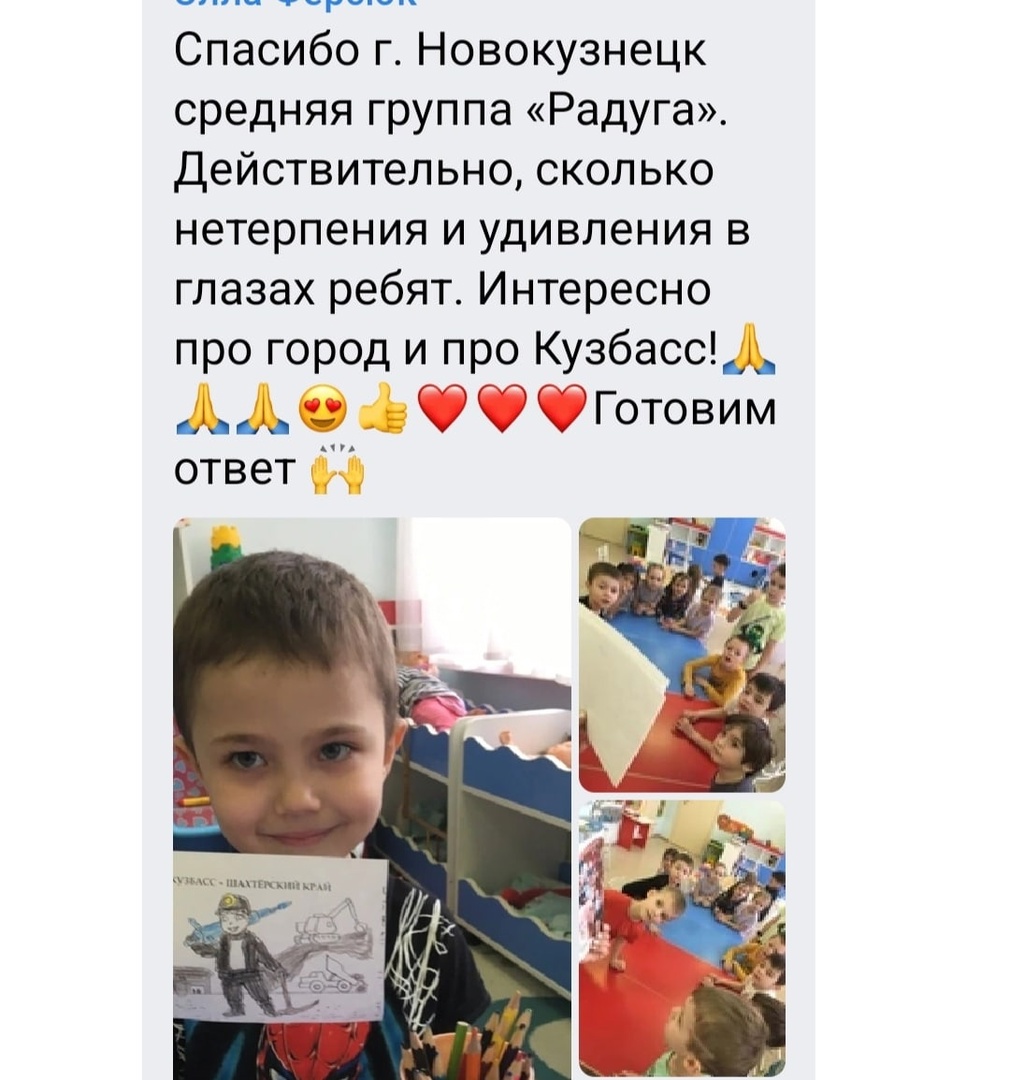 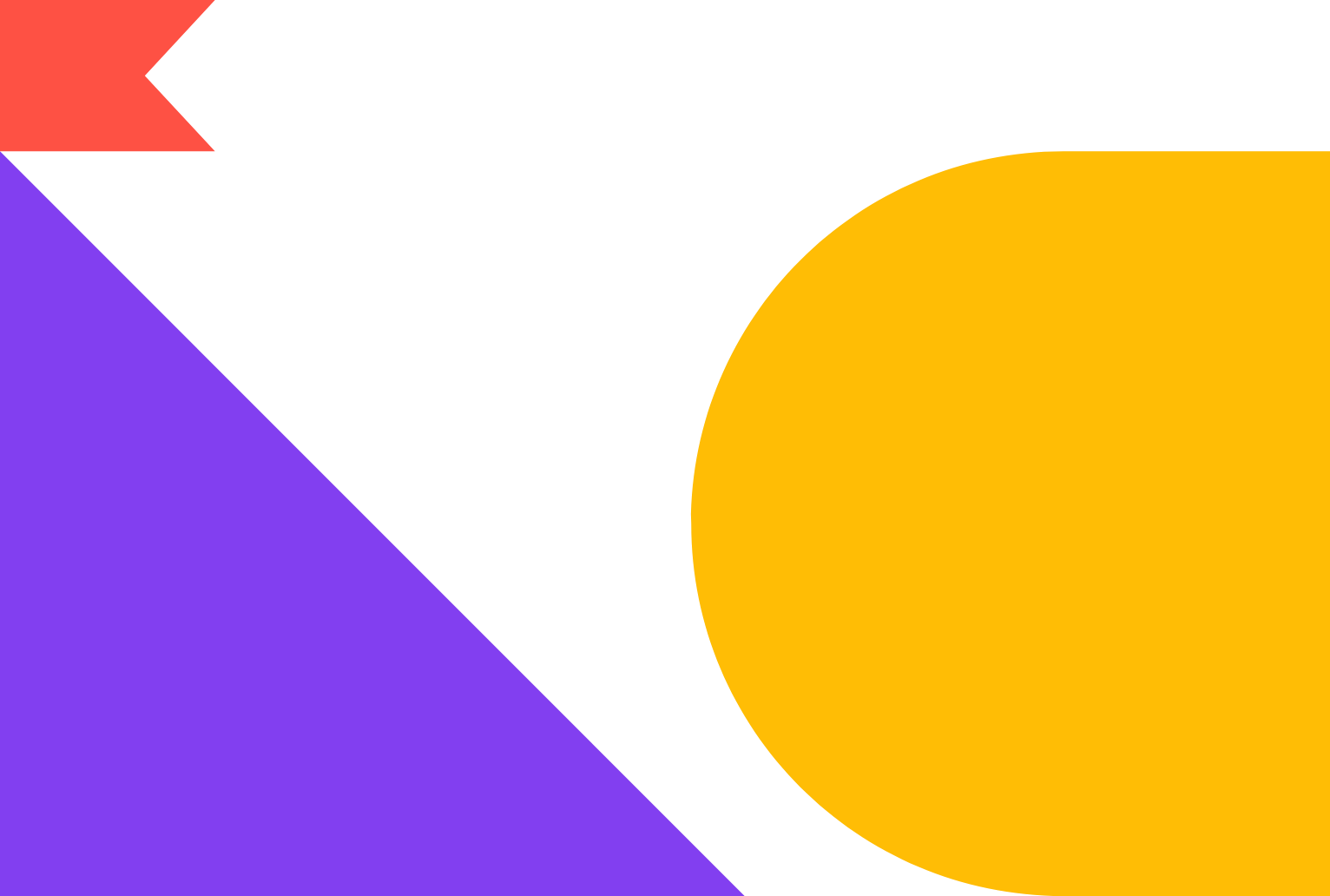 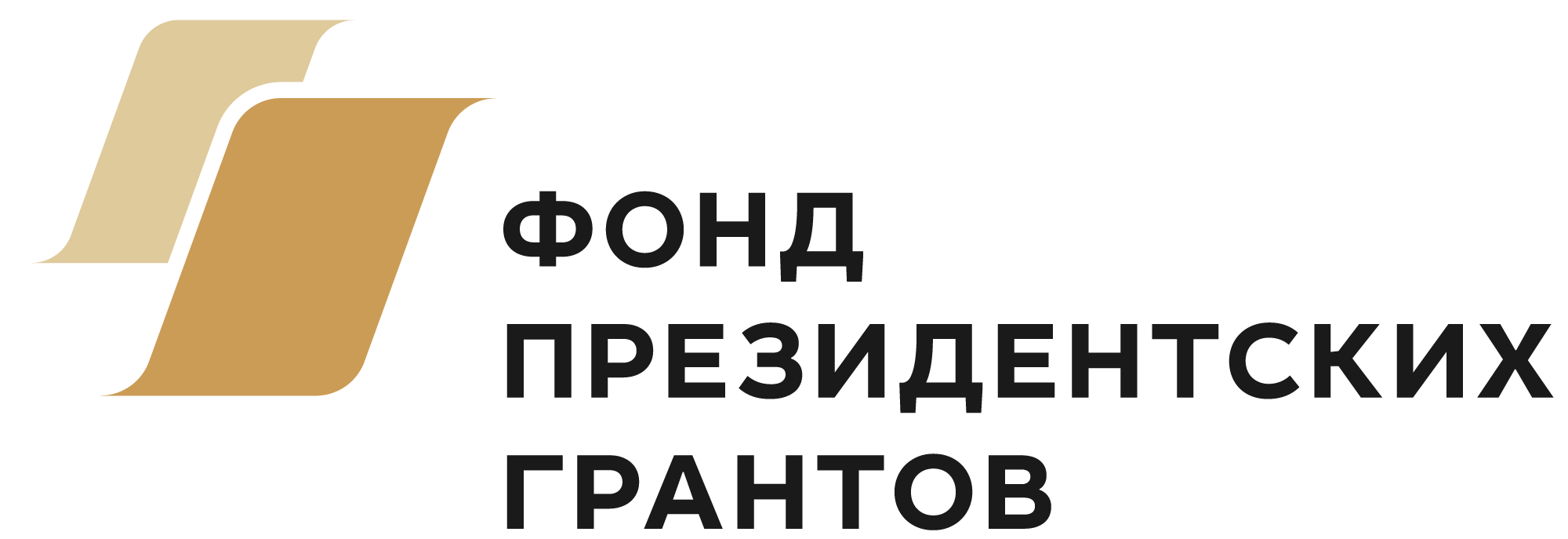 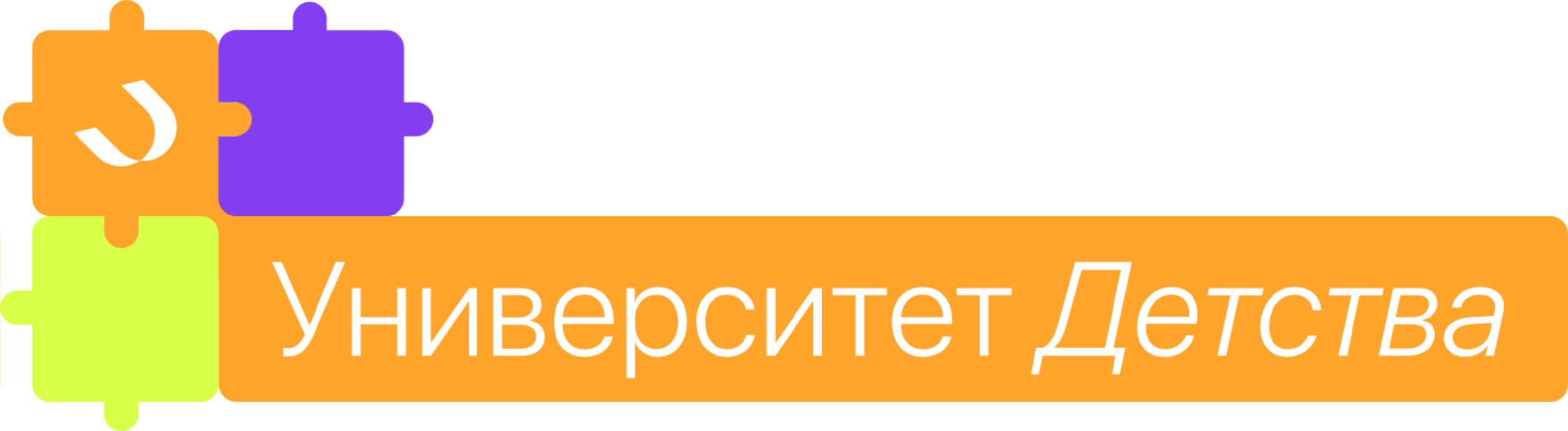 «Живые письма дошкольников» – это  создание творческих механизмов профессионального взаимодействия вне традиционного для воспитателя социума
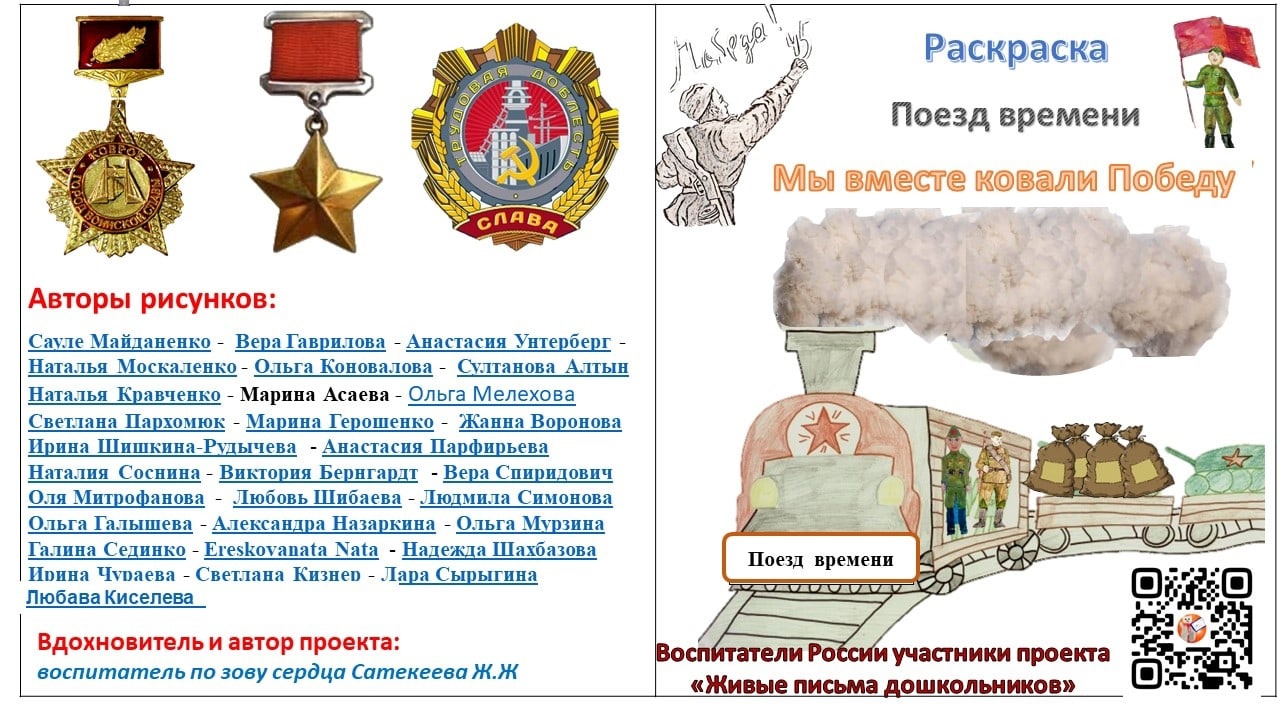 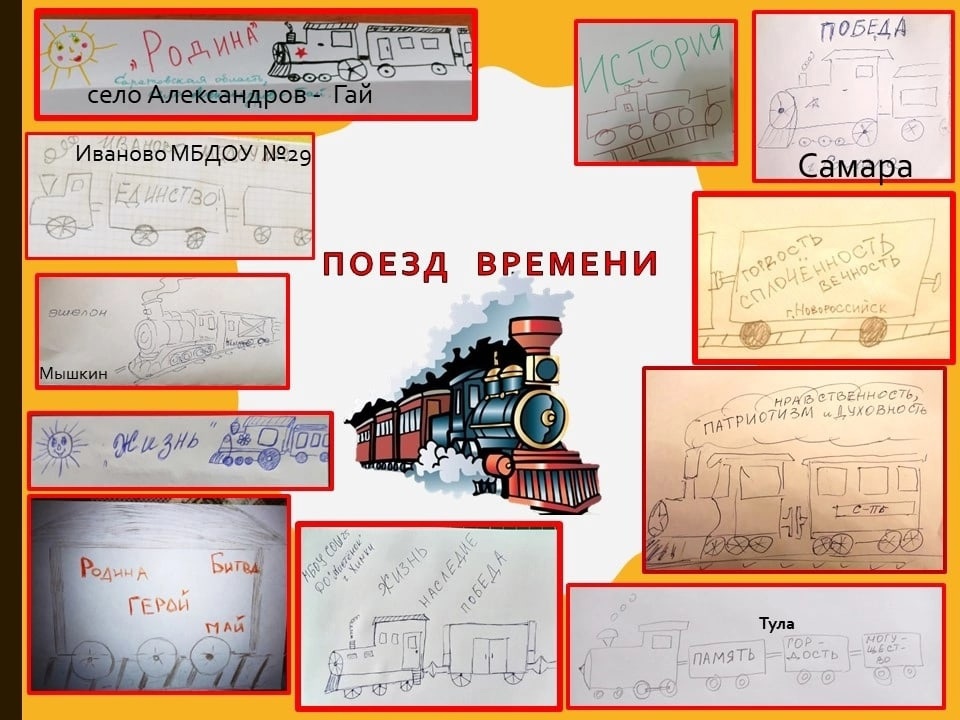 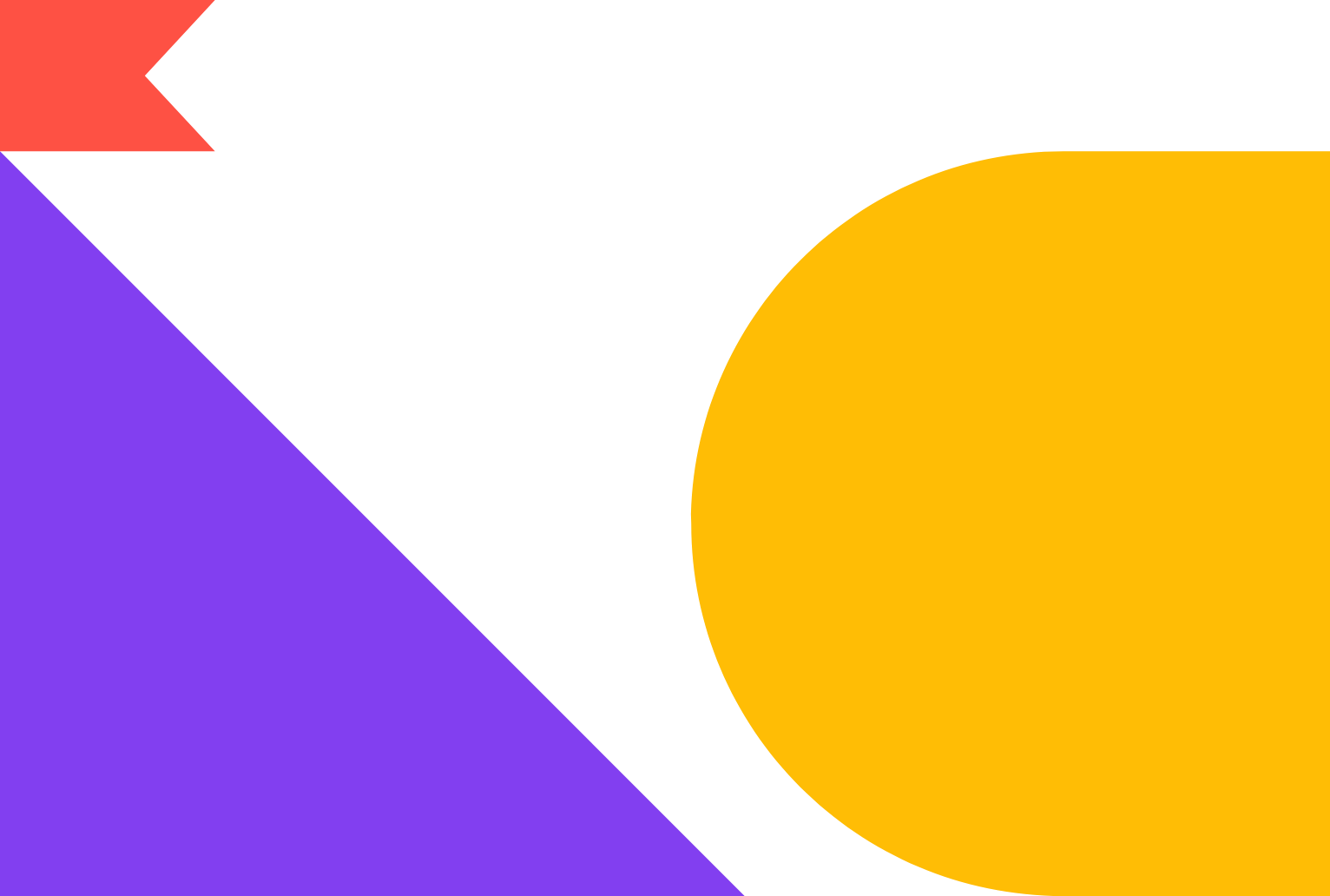 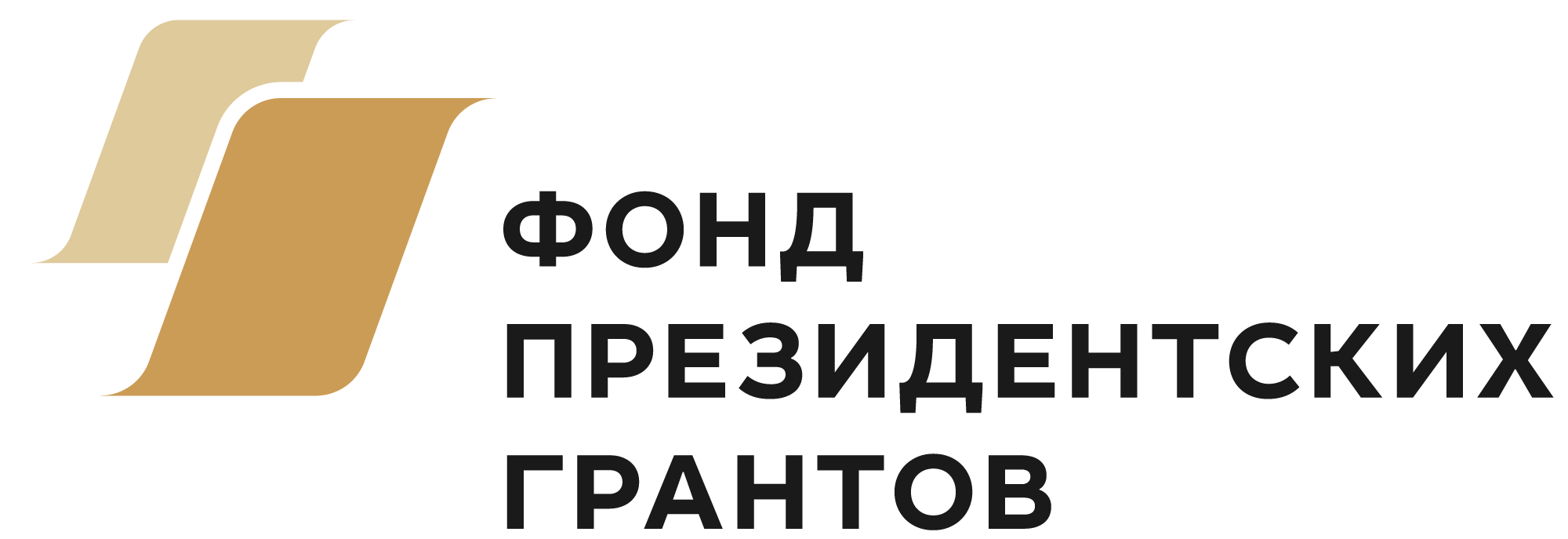 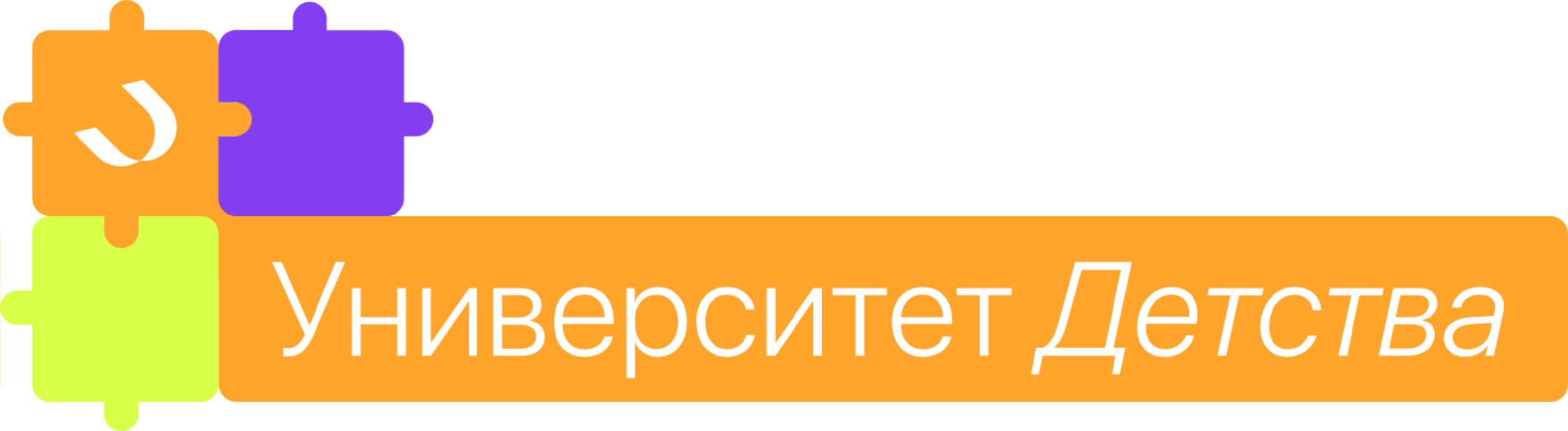 Трансляция и распространение опыта успешной педагогической деятельности
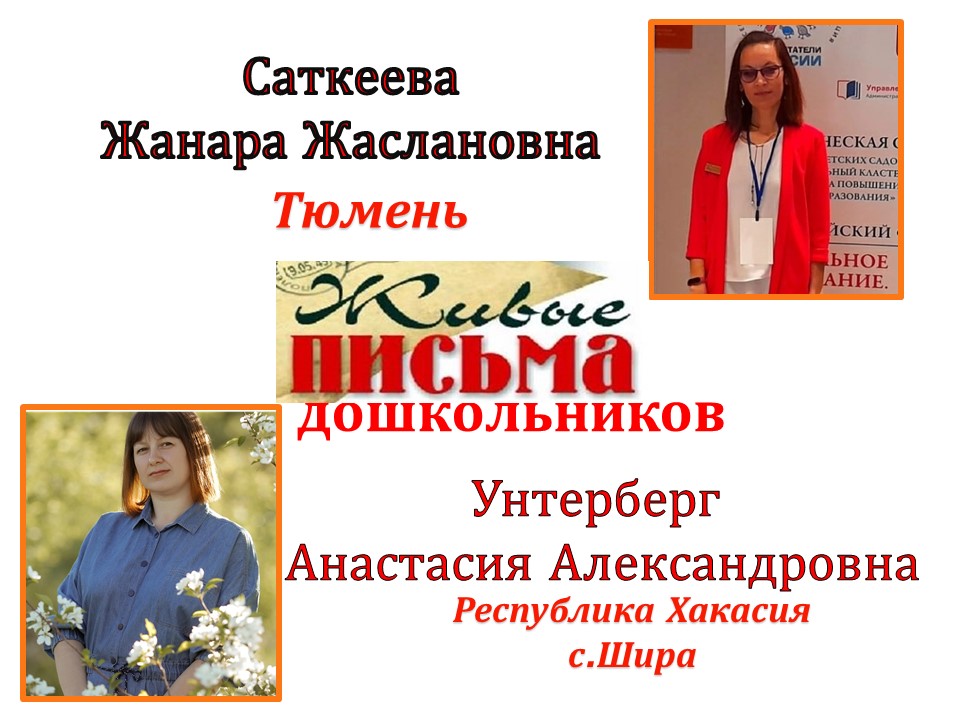 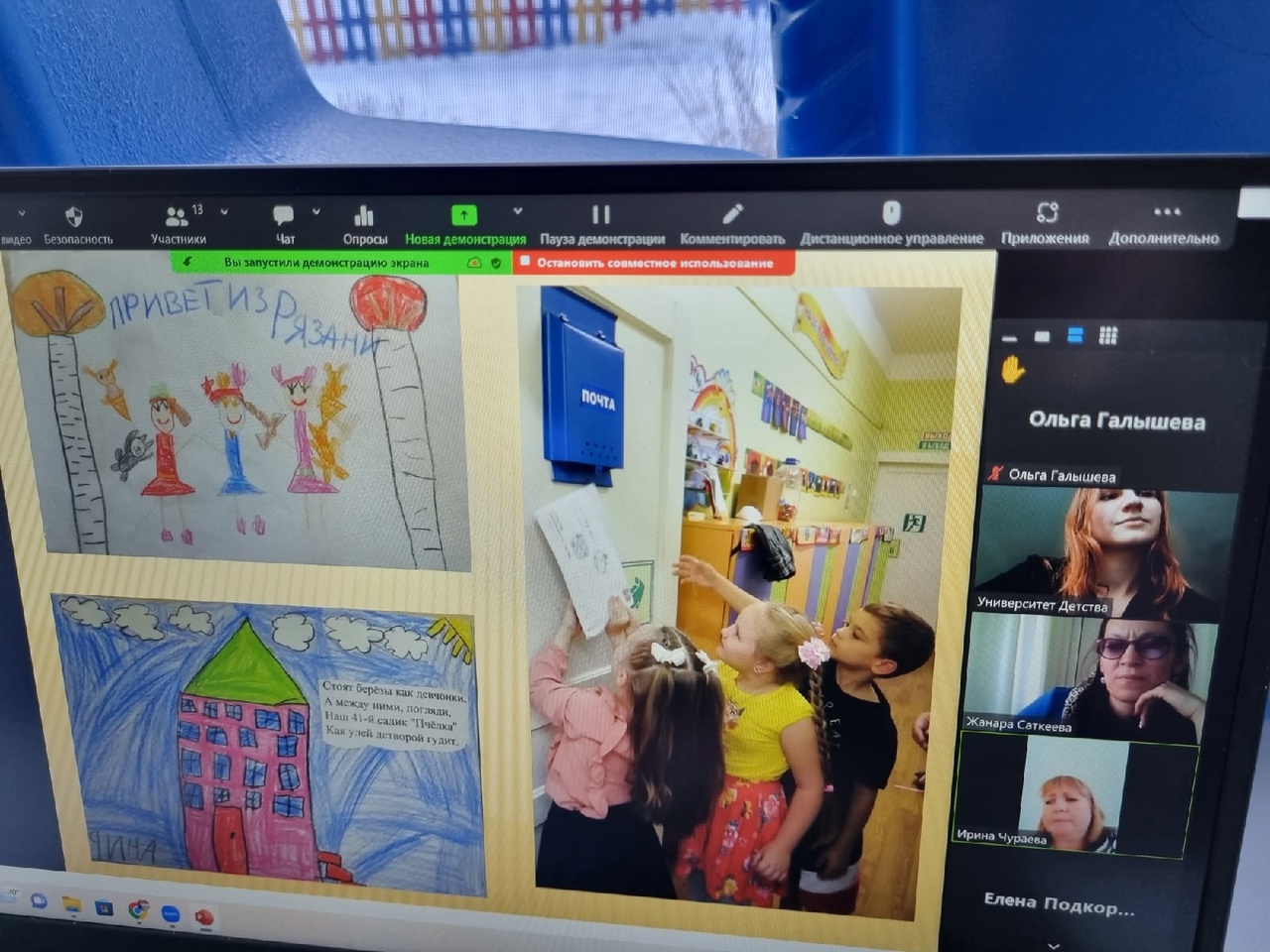 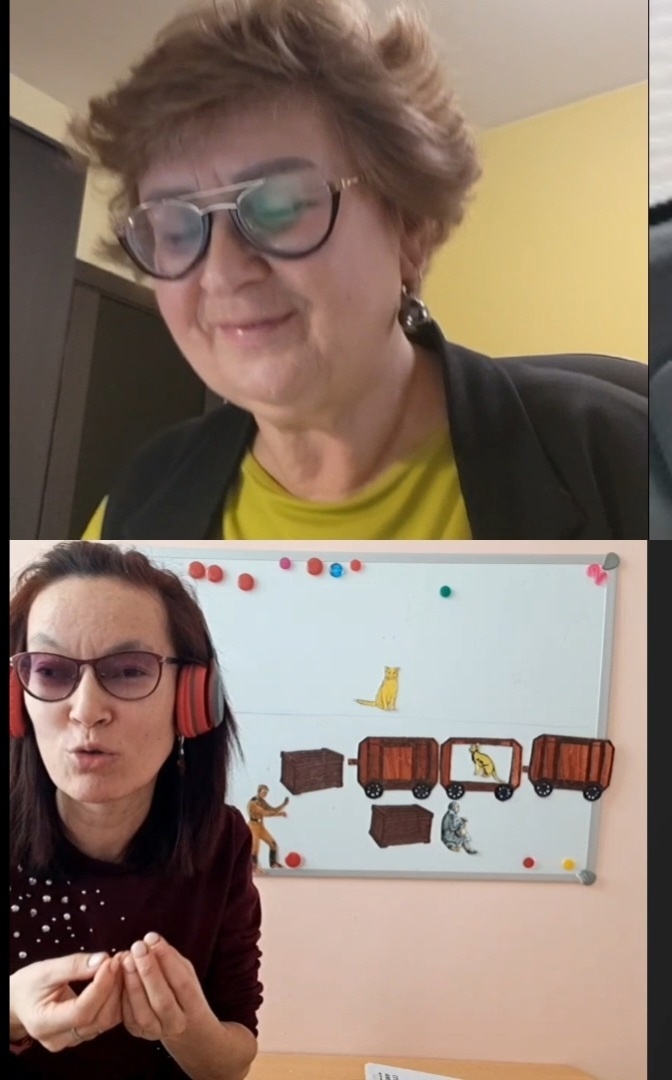 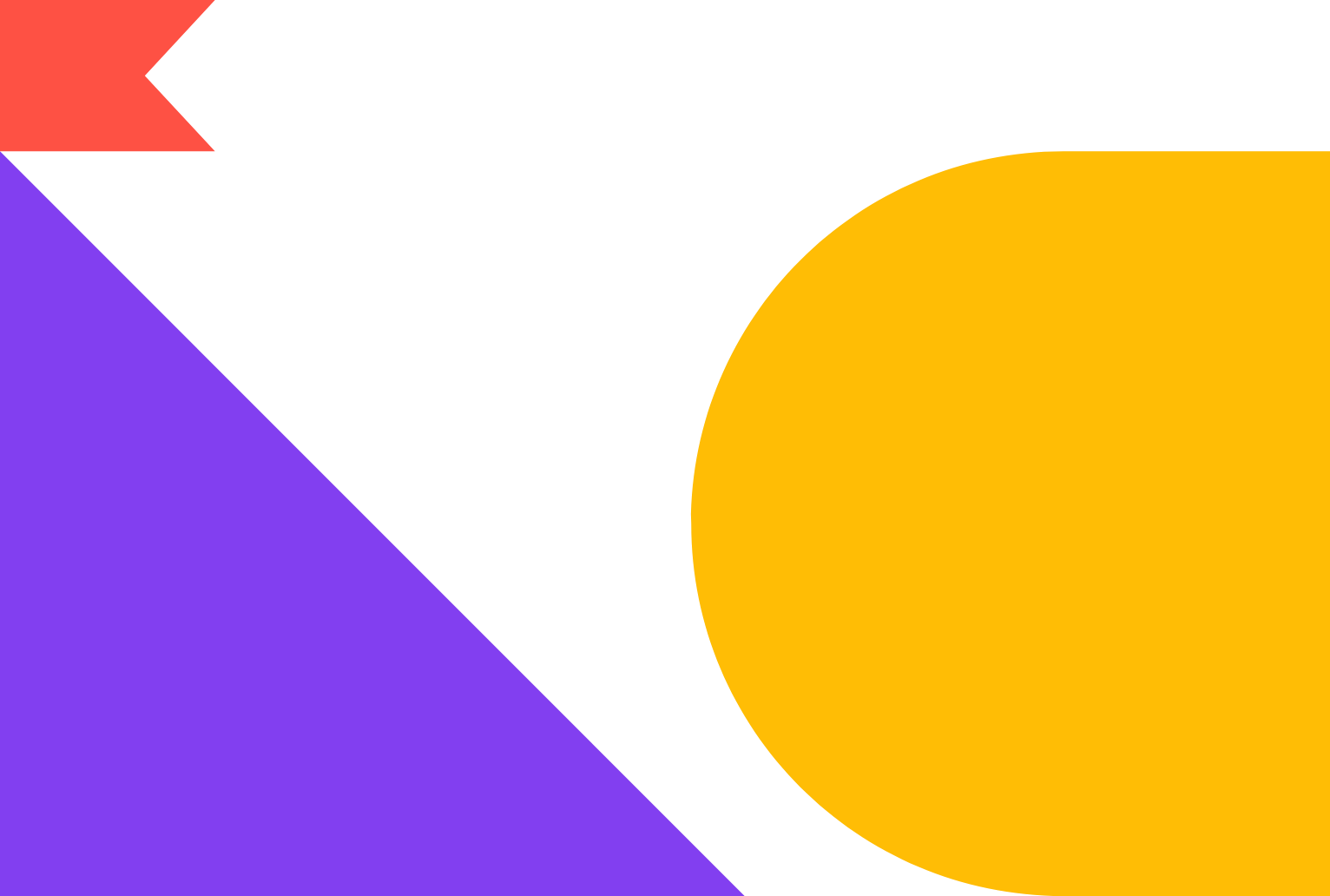 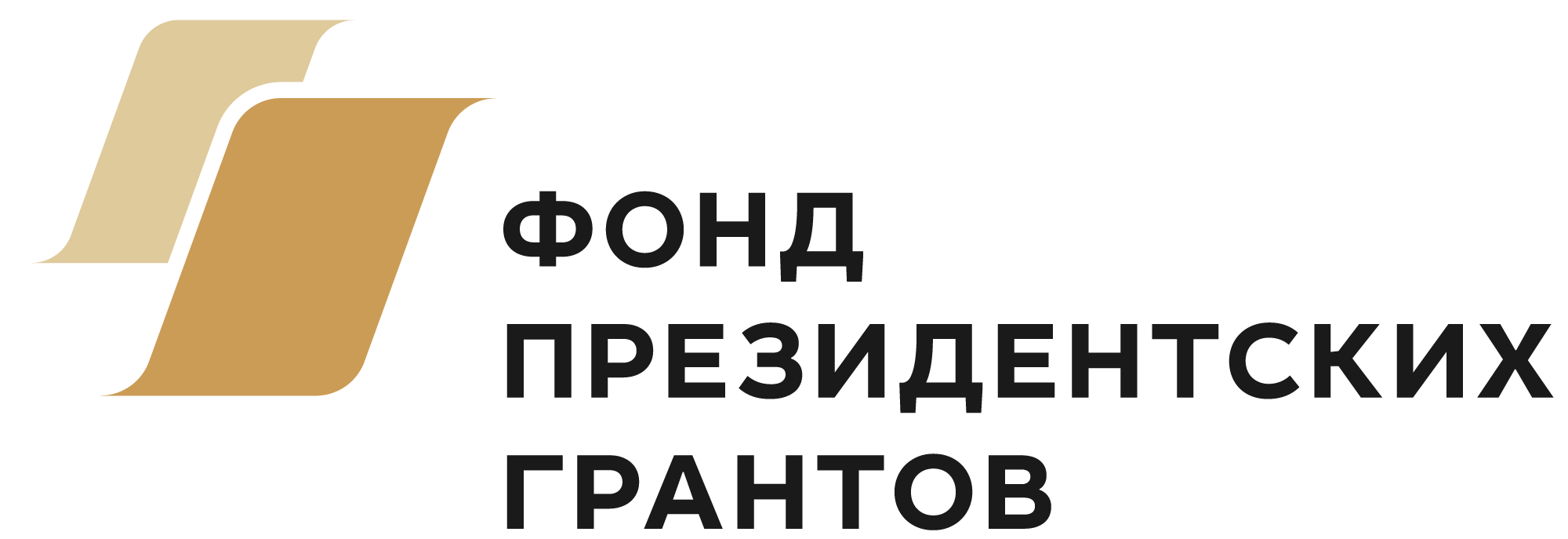 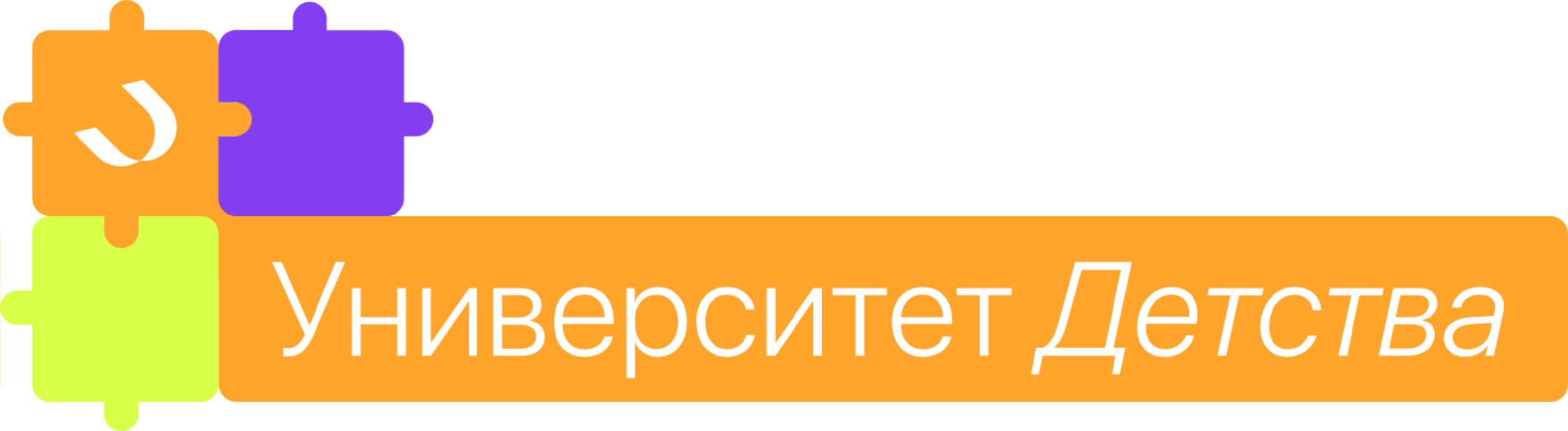 Обмен опытом по эффективным способам организации детских рукотворных  писем
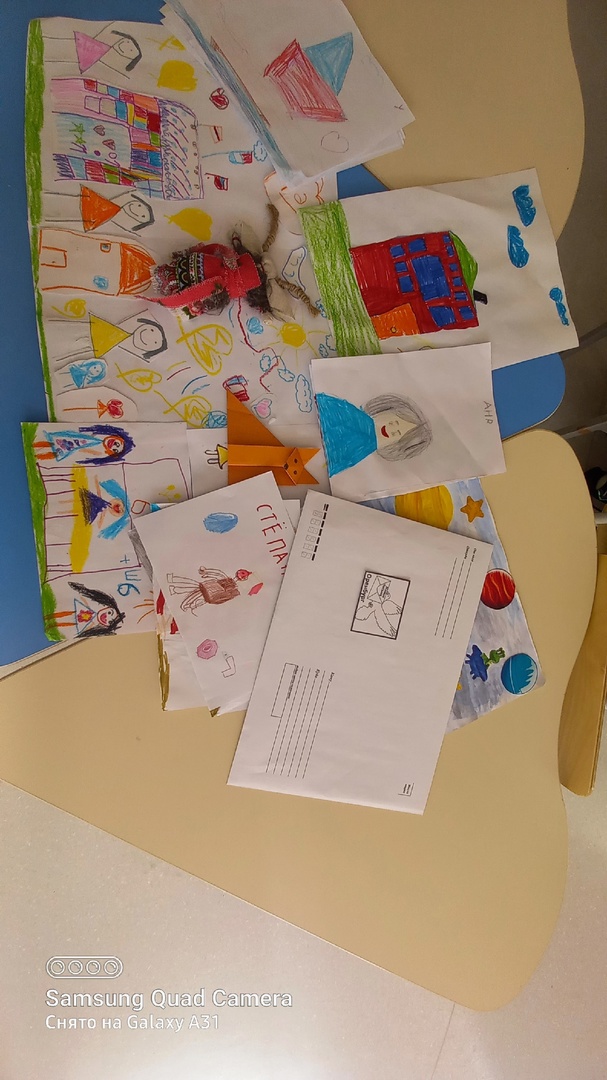 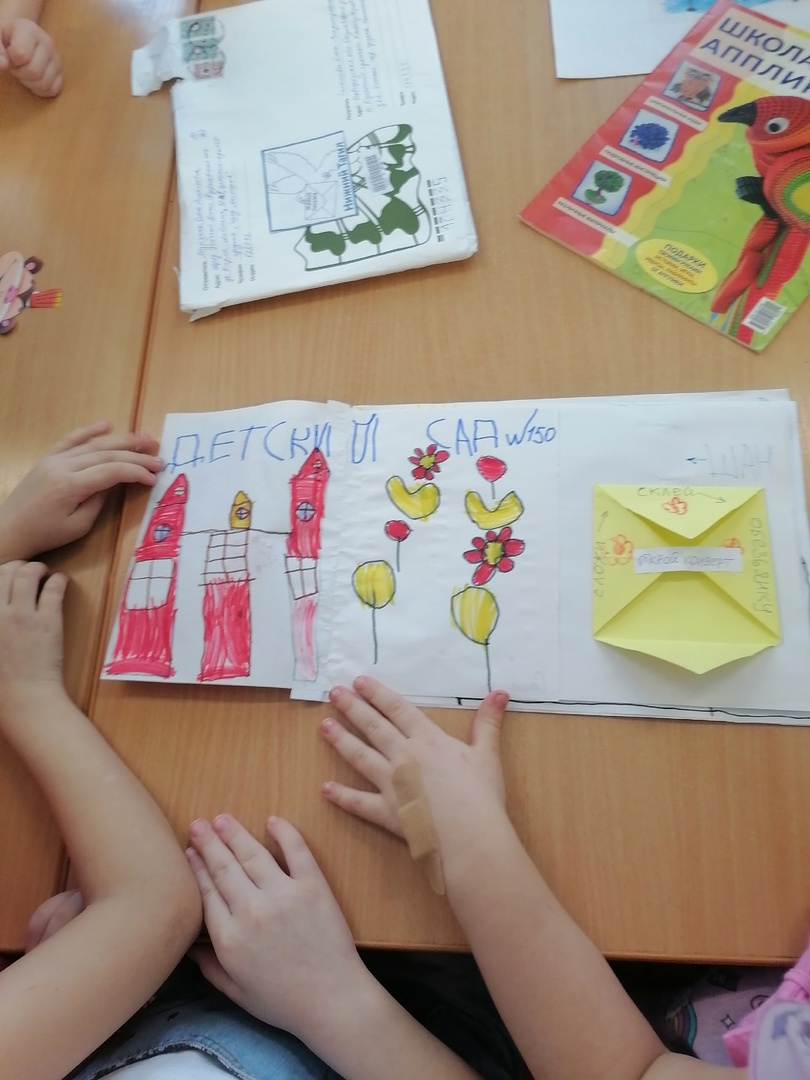 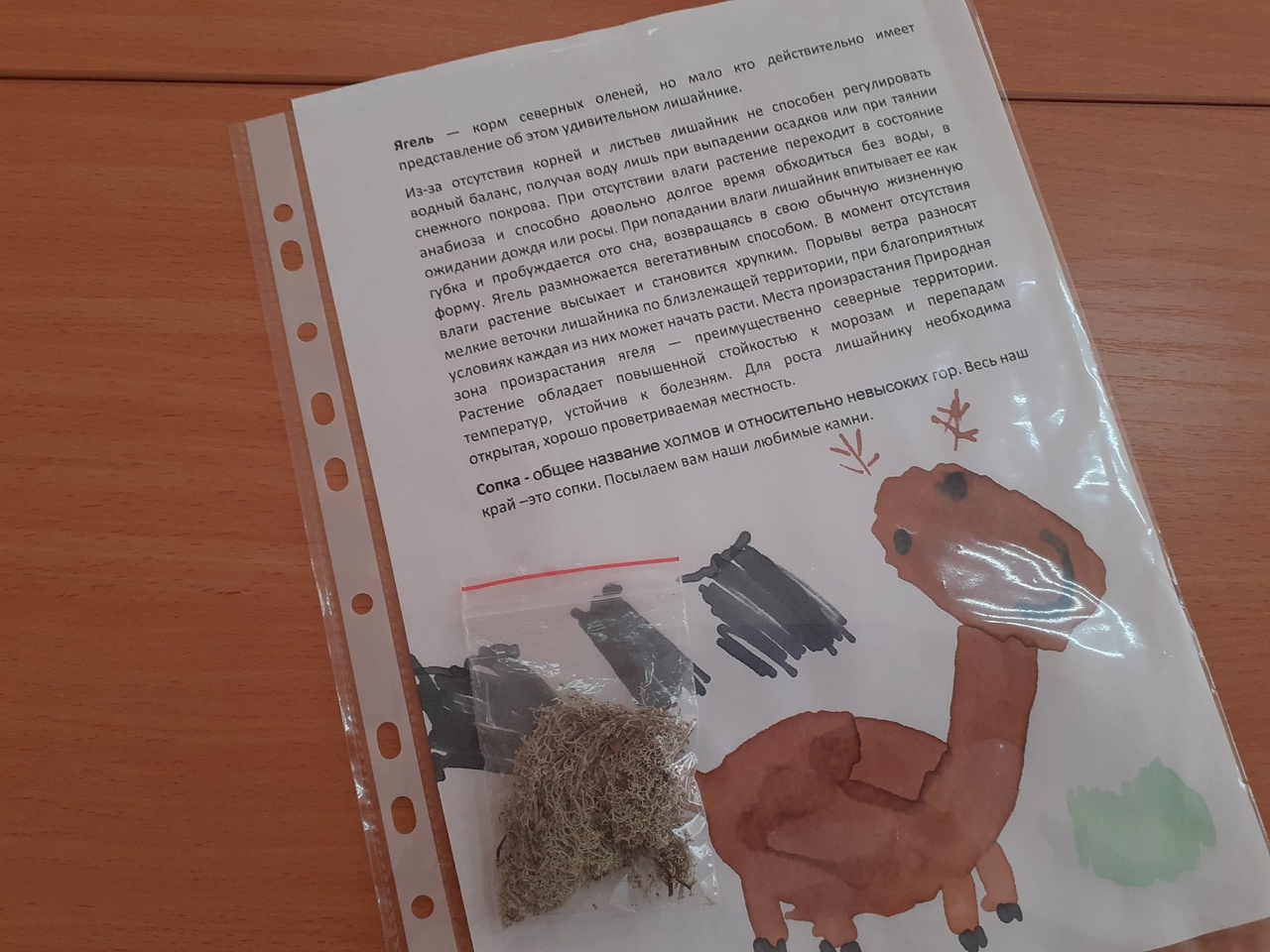 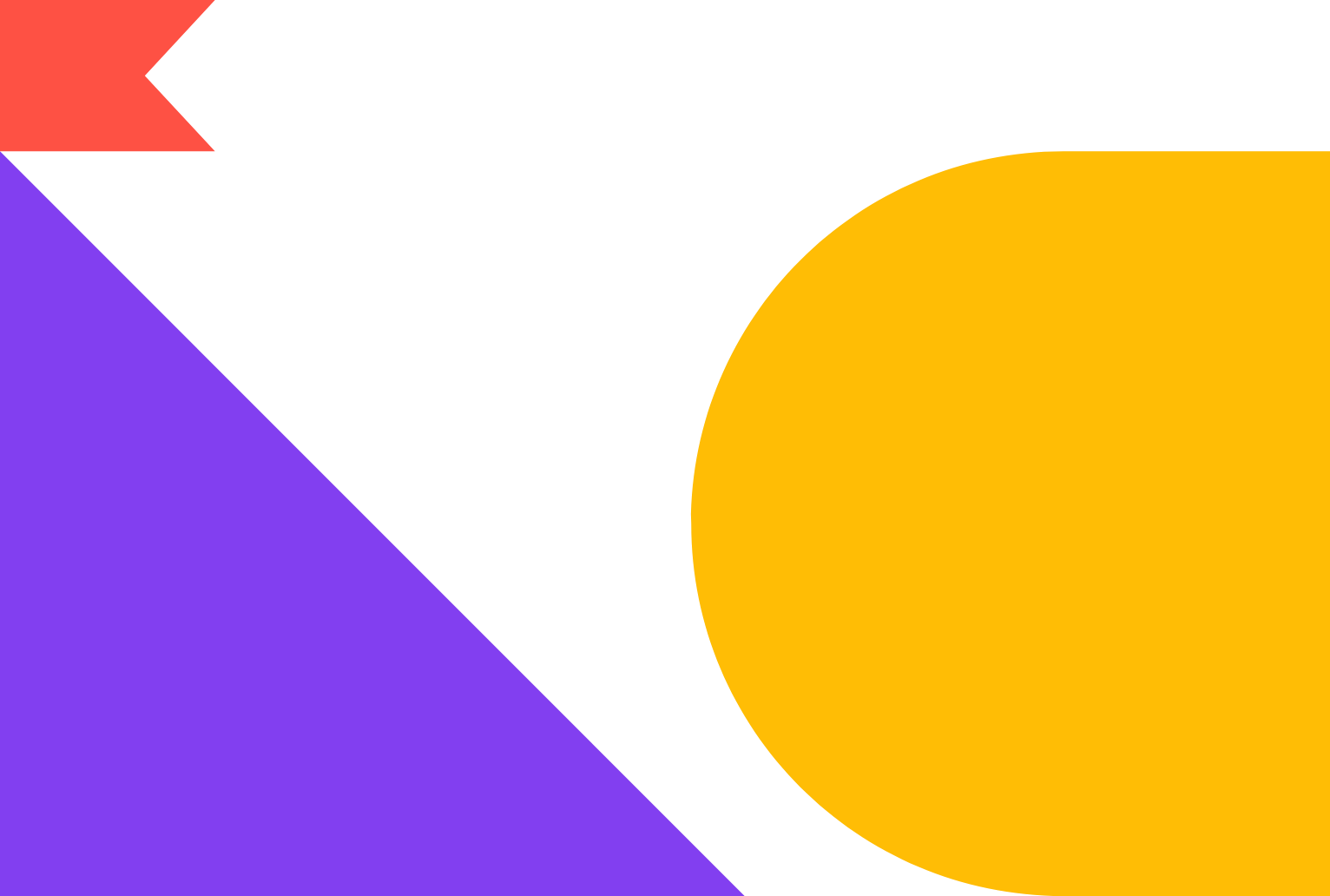 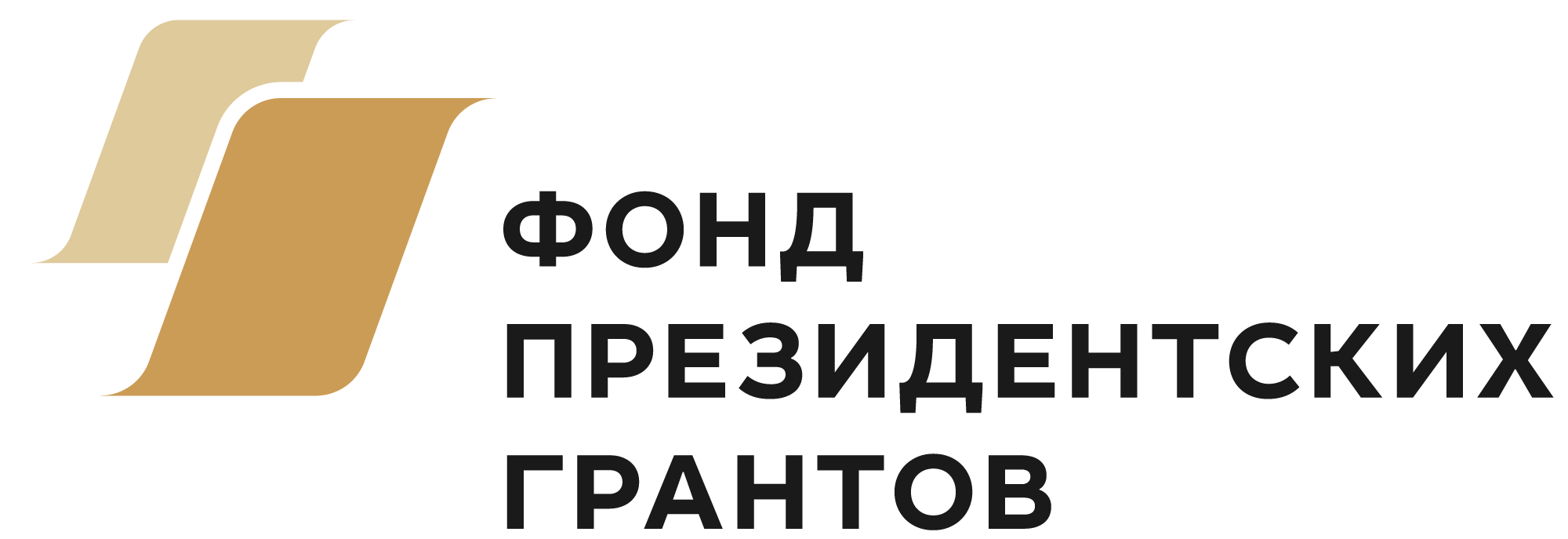 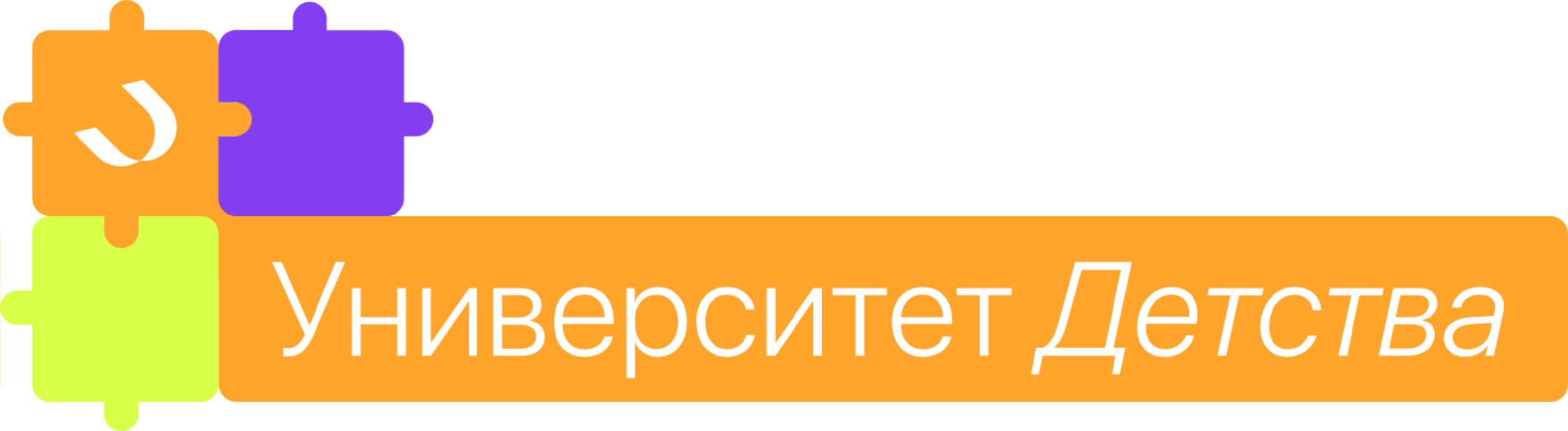 Инновационная развивающая социально-педагогическая среда  — как для дошкольников, так и для взрослых субъектов образования.
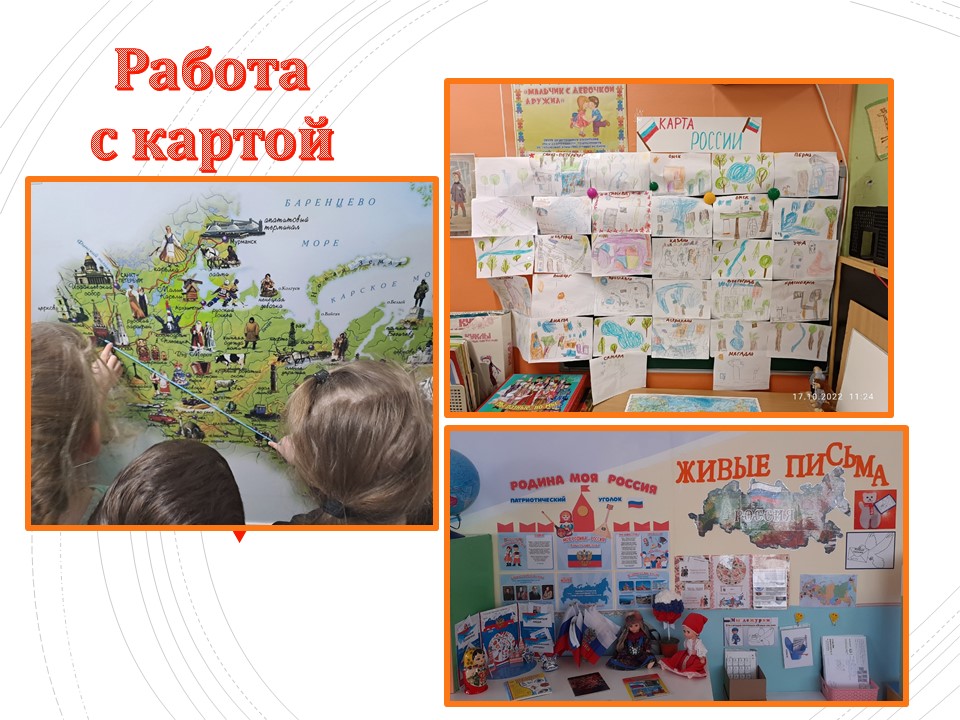 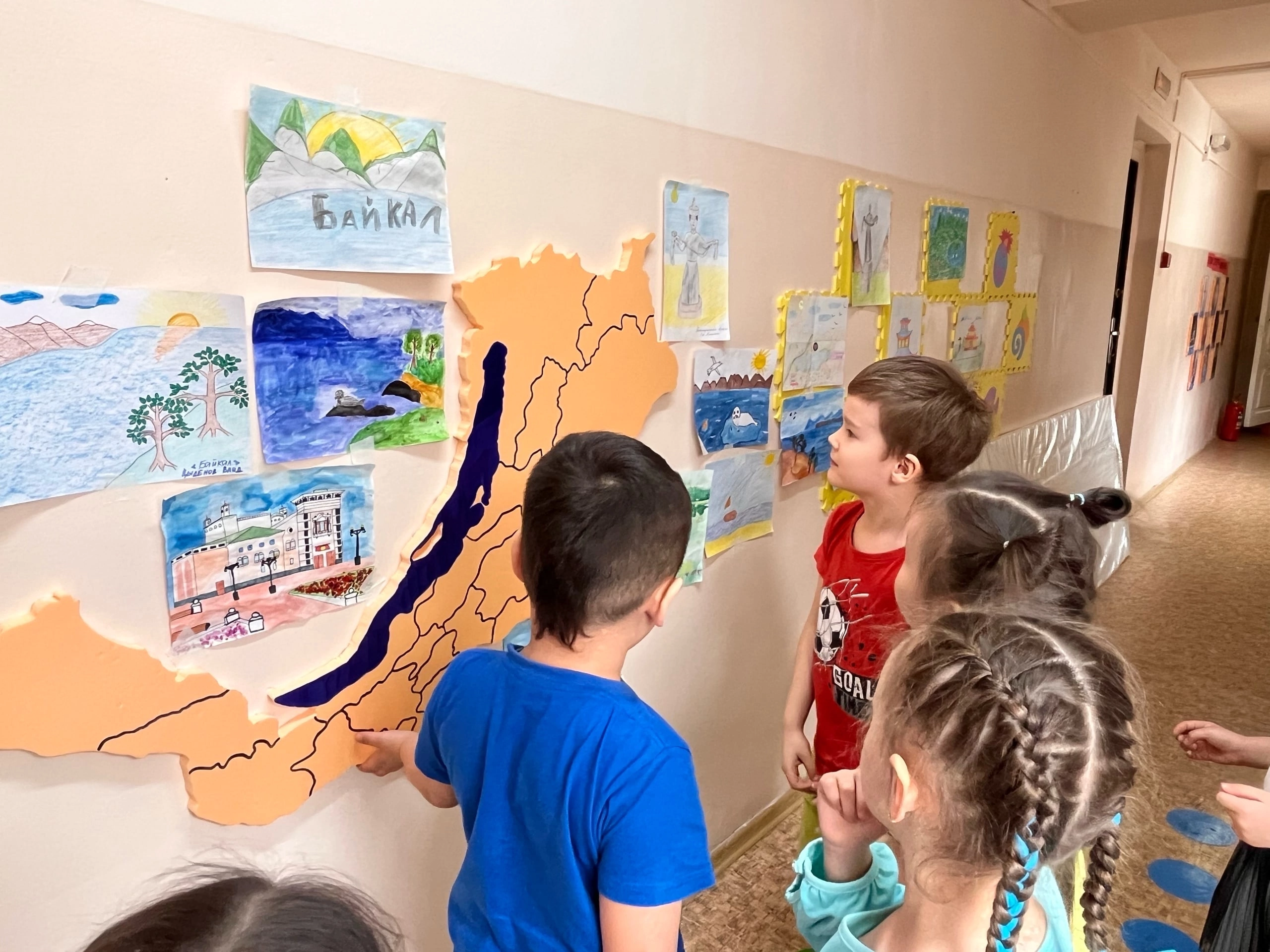 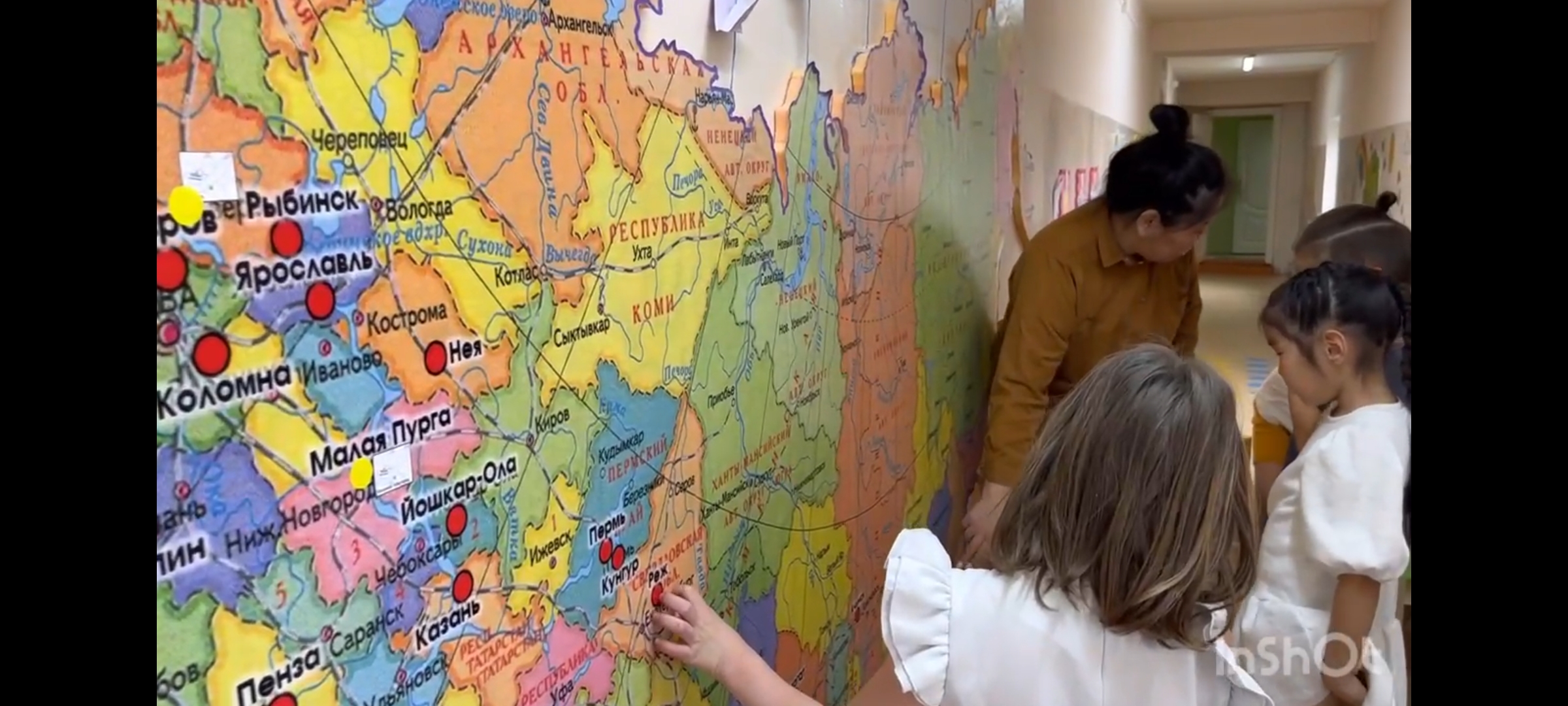 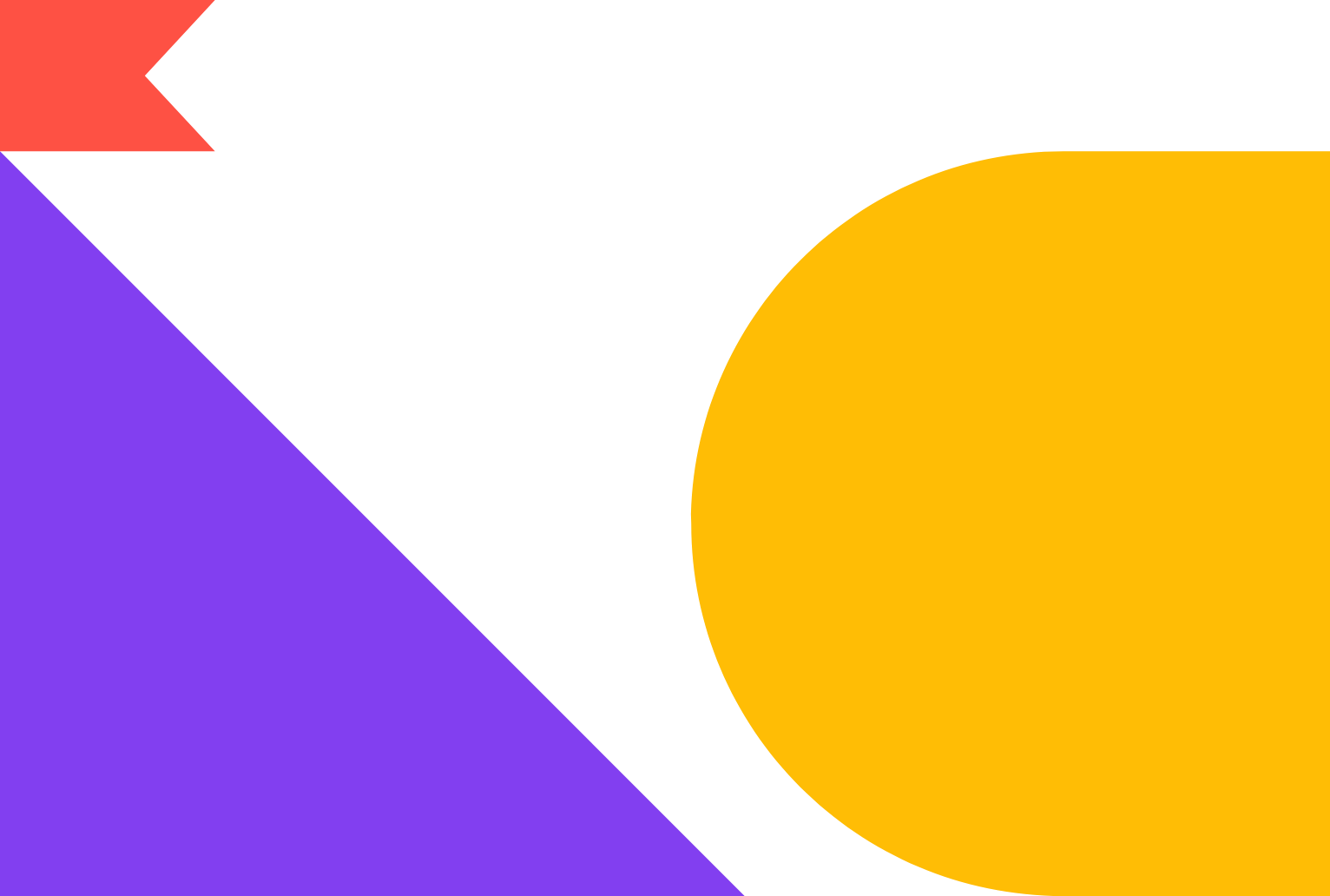 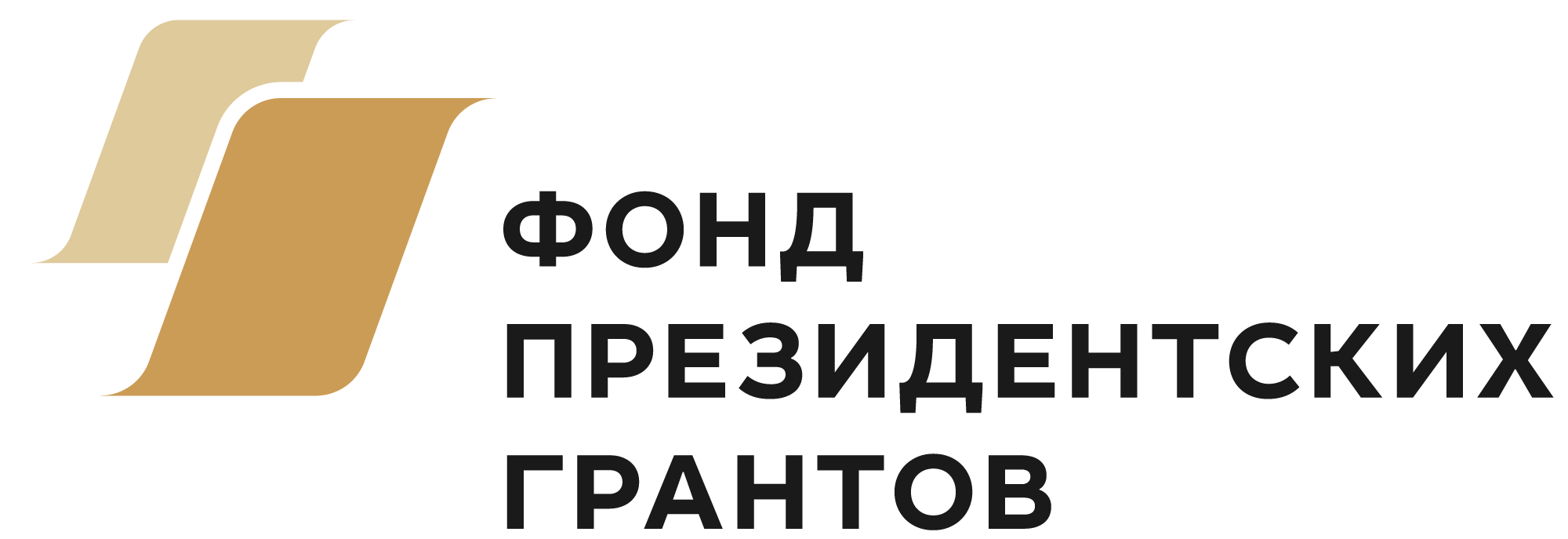 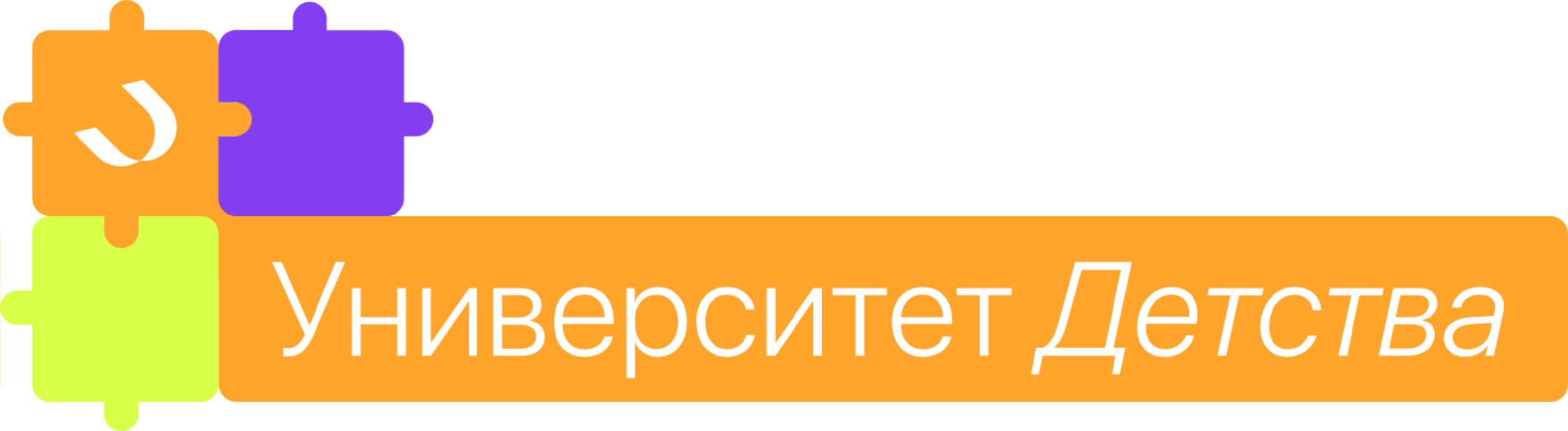 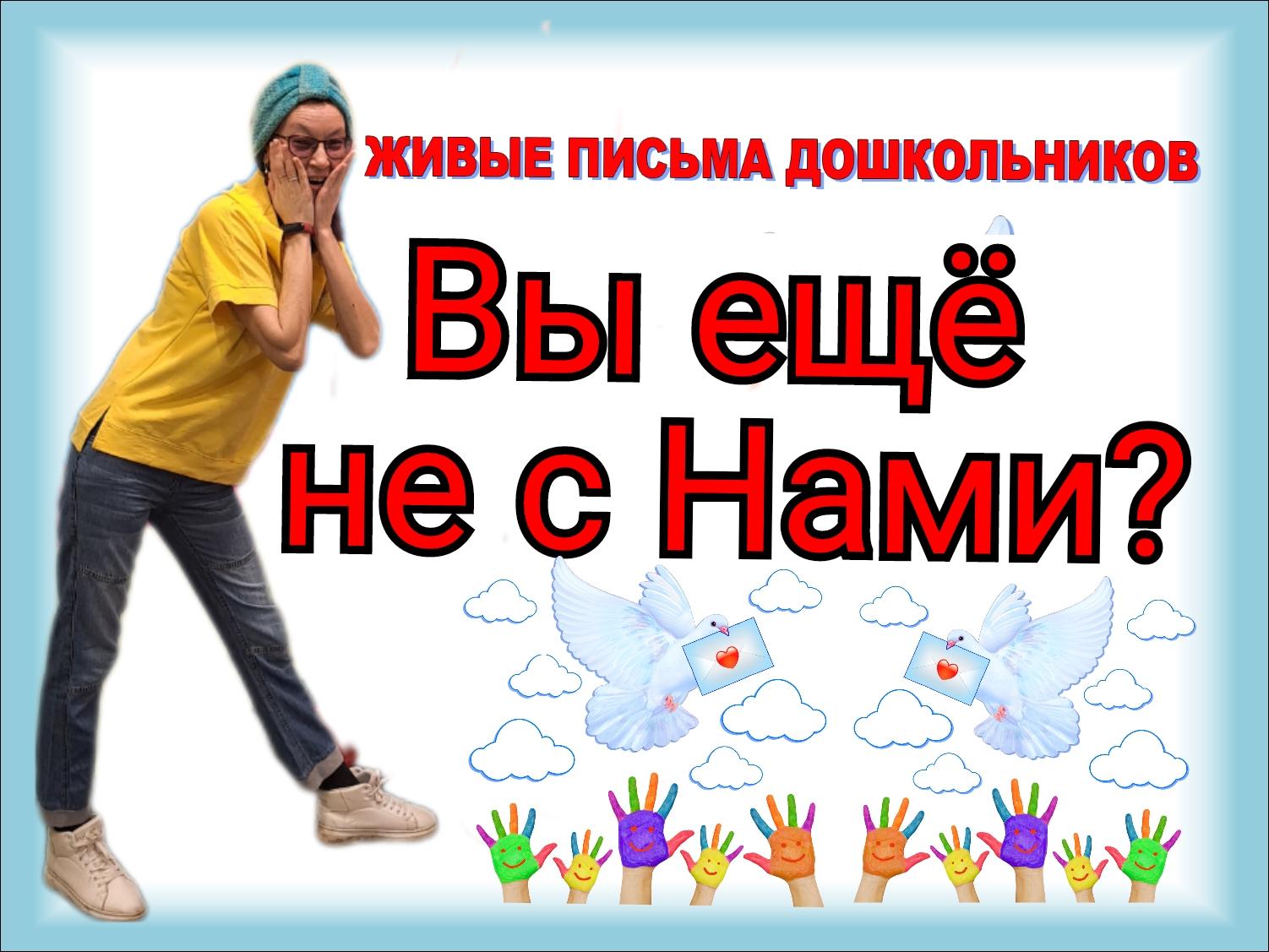 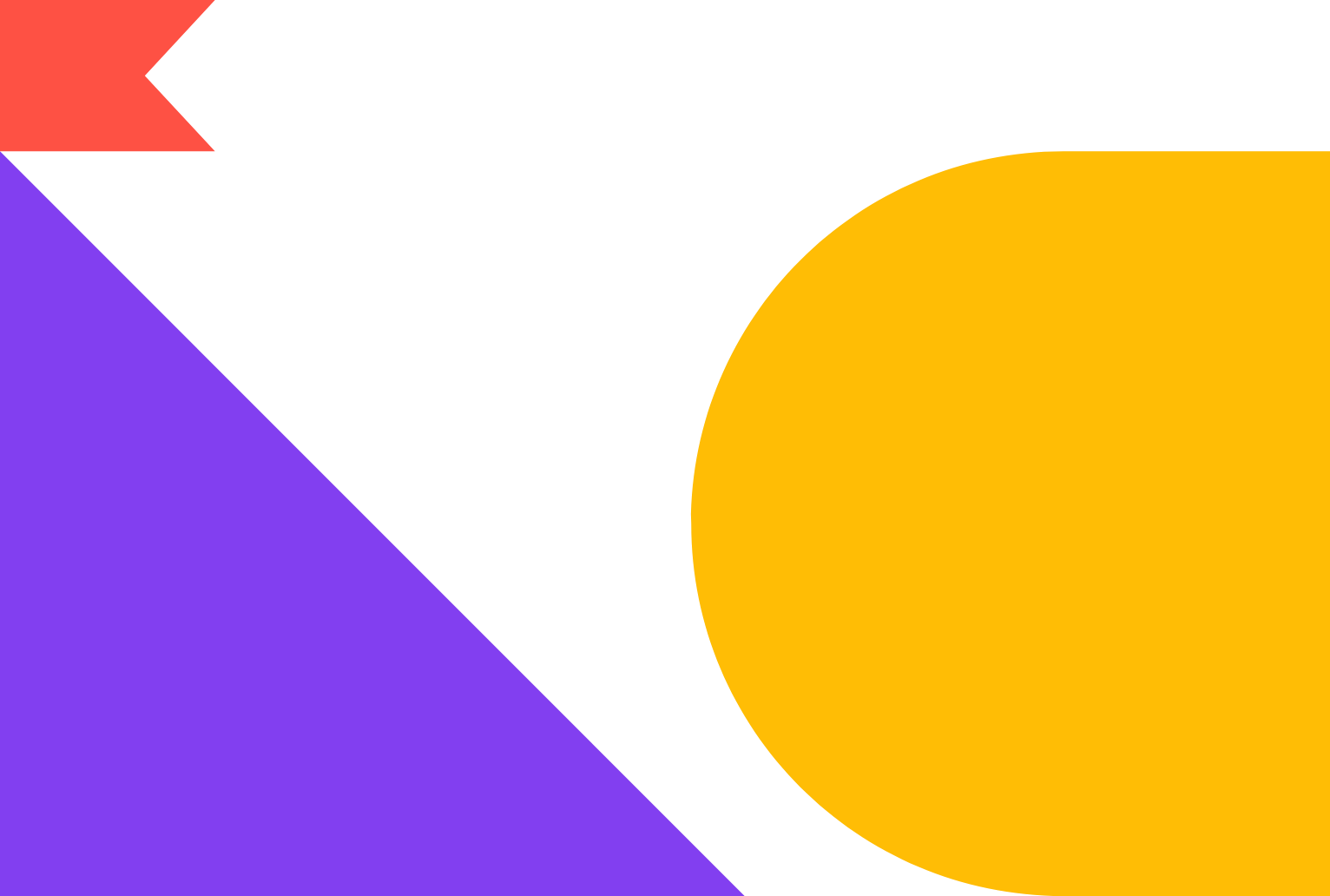 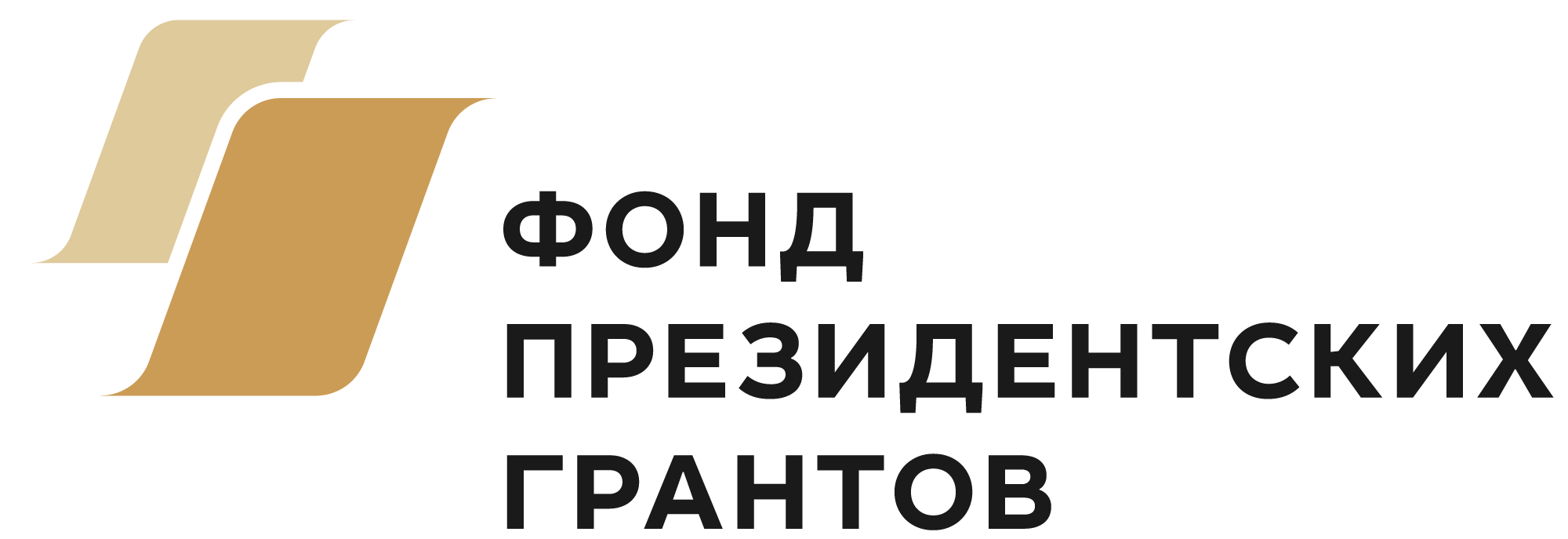 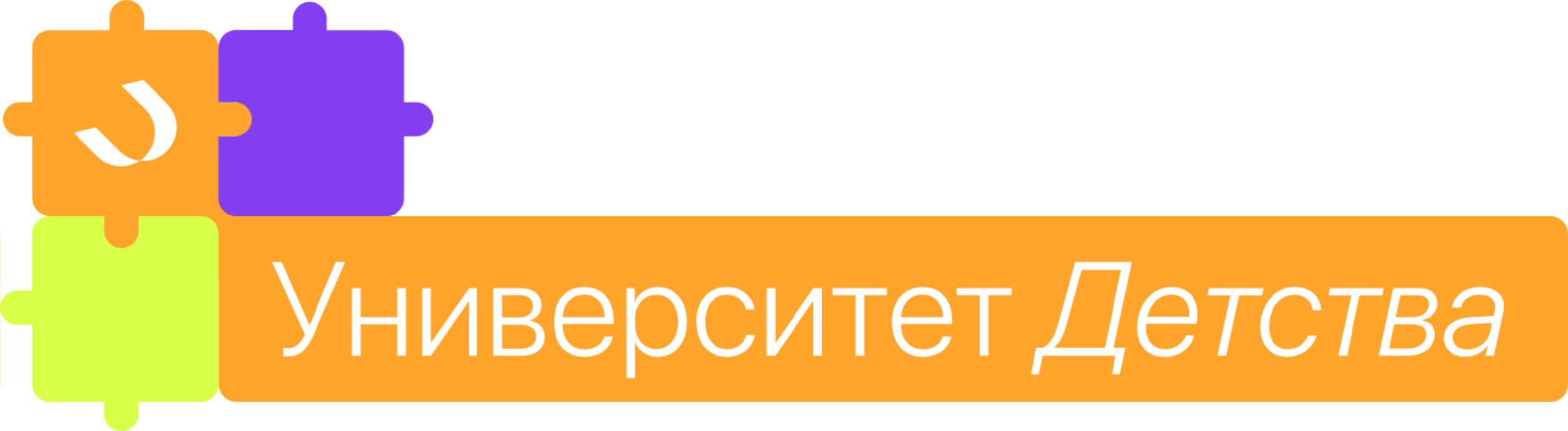 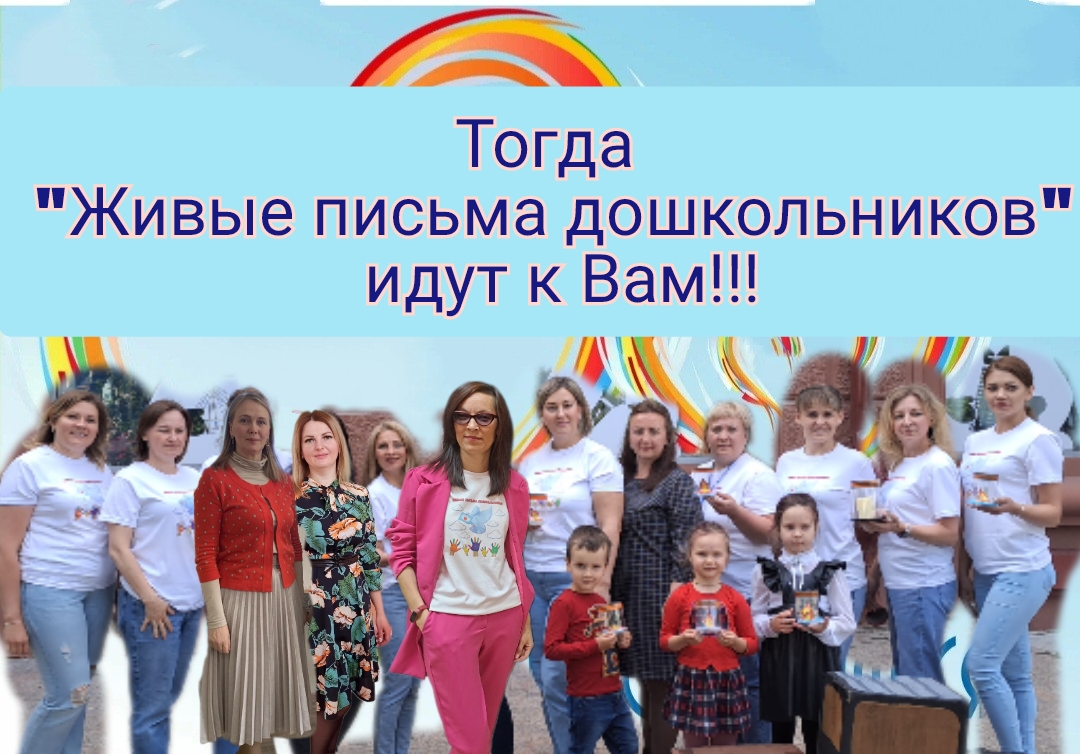 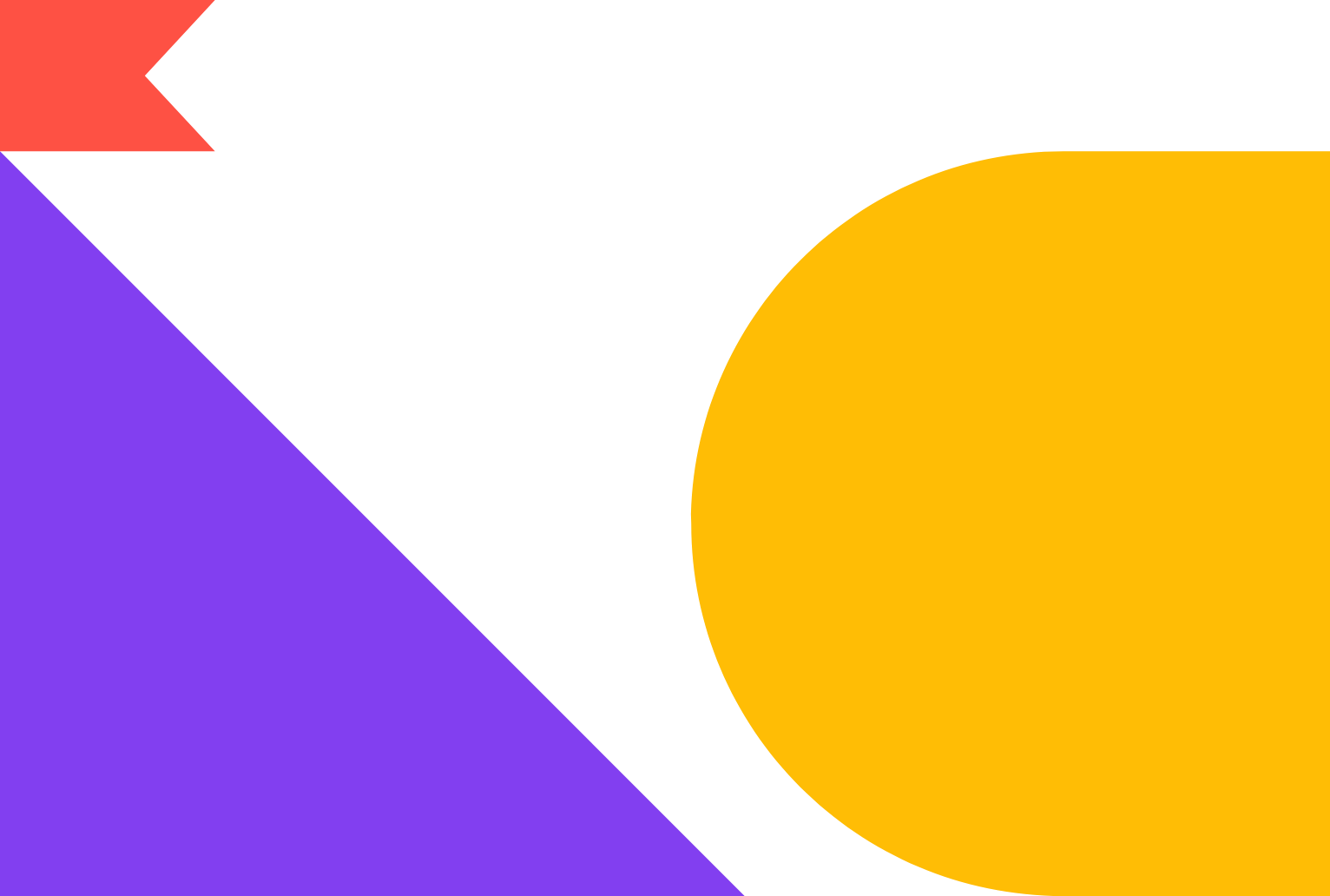 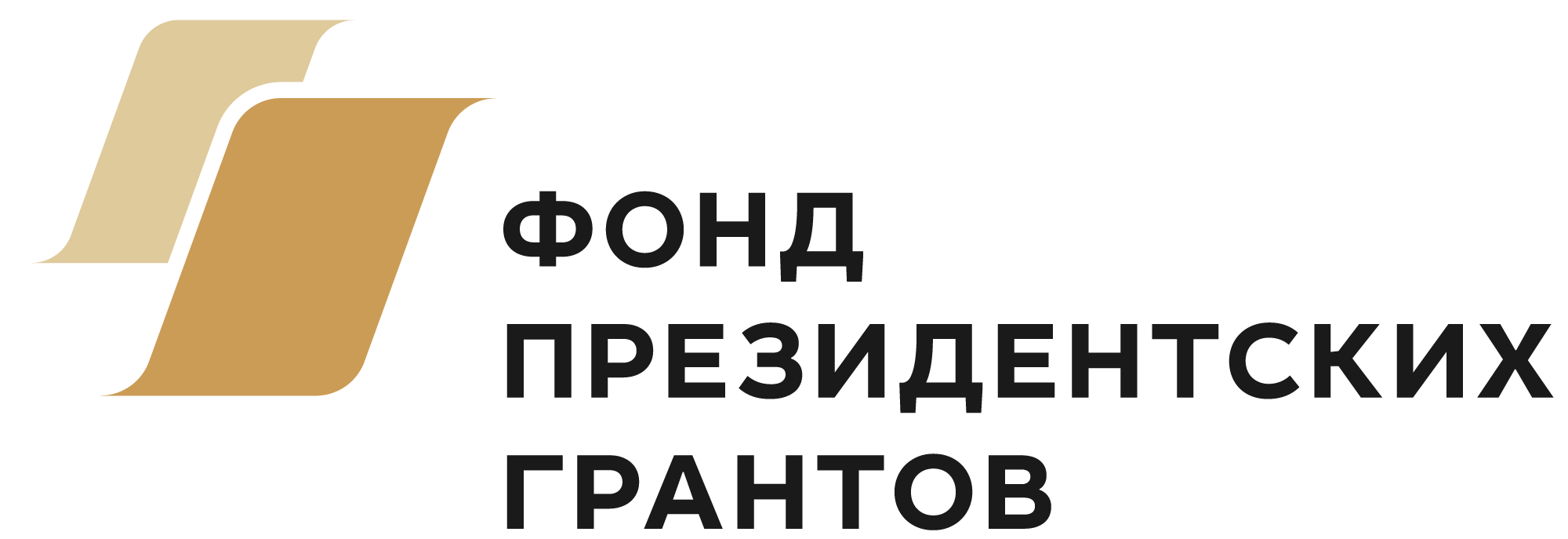